SMASH: Physics-guided Reconstruction of Collisions from Videos
Aron Monszpart1
Nils Thuerey2
Niloy J. Mitra1
1University College London     2Technical University of Munich
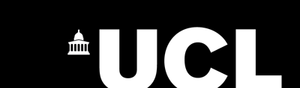 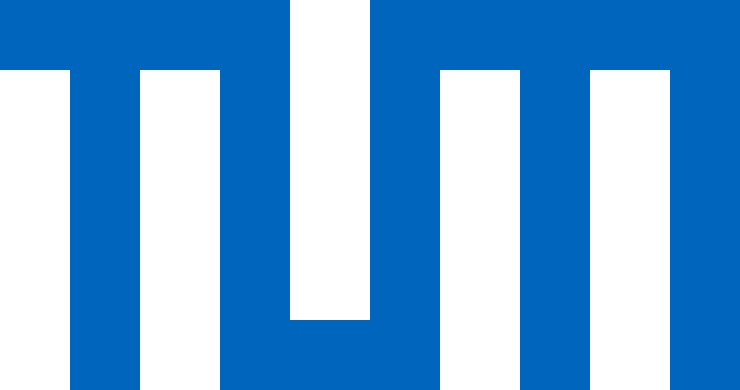 Analytic motion from video
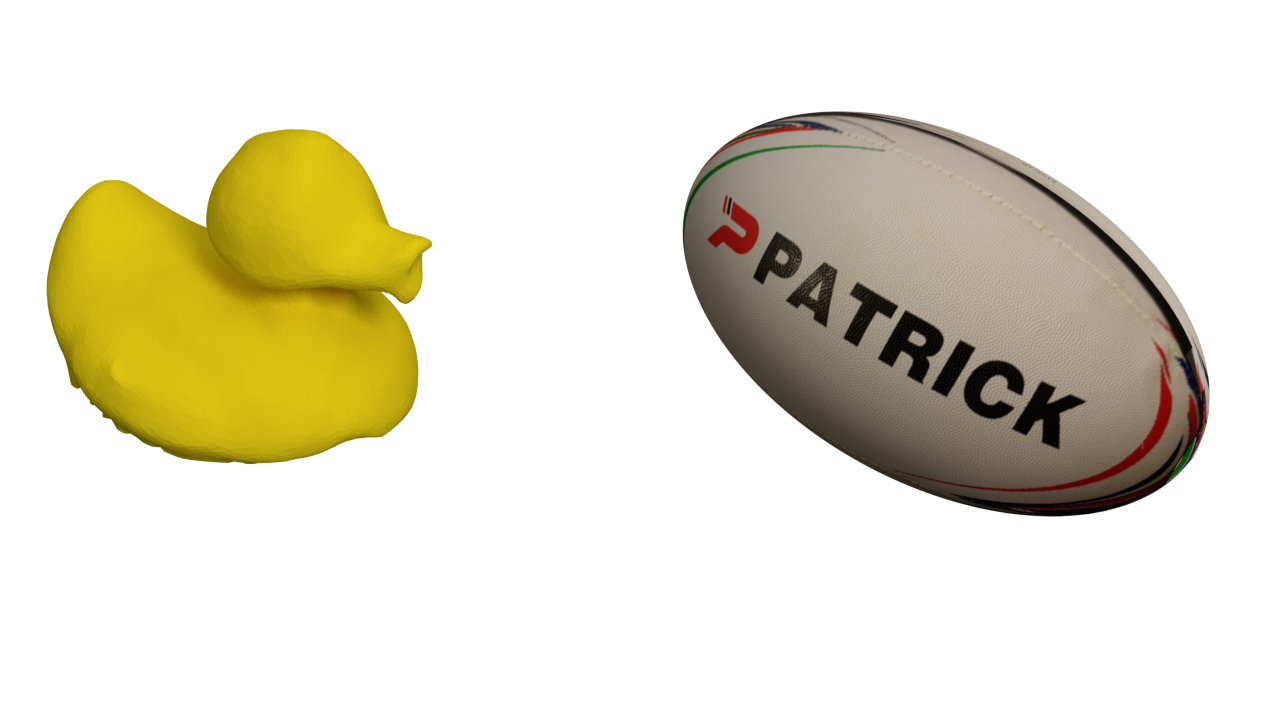 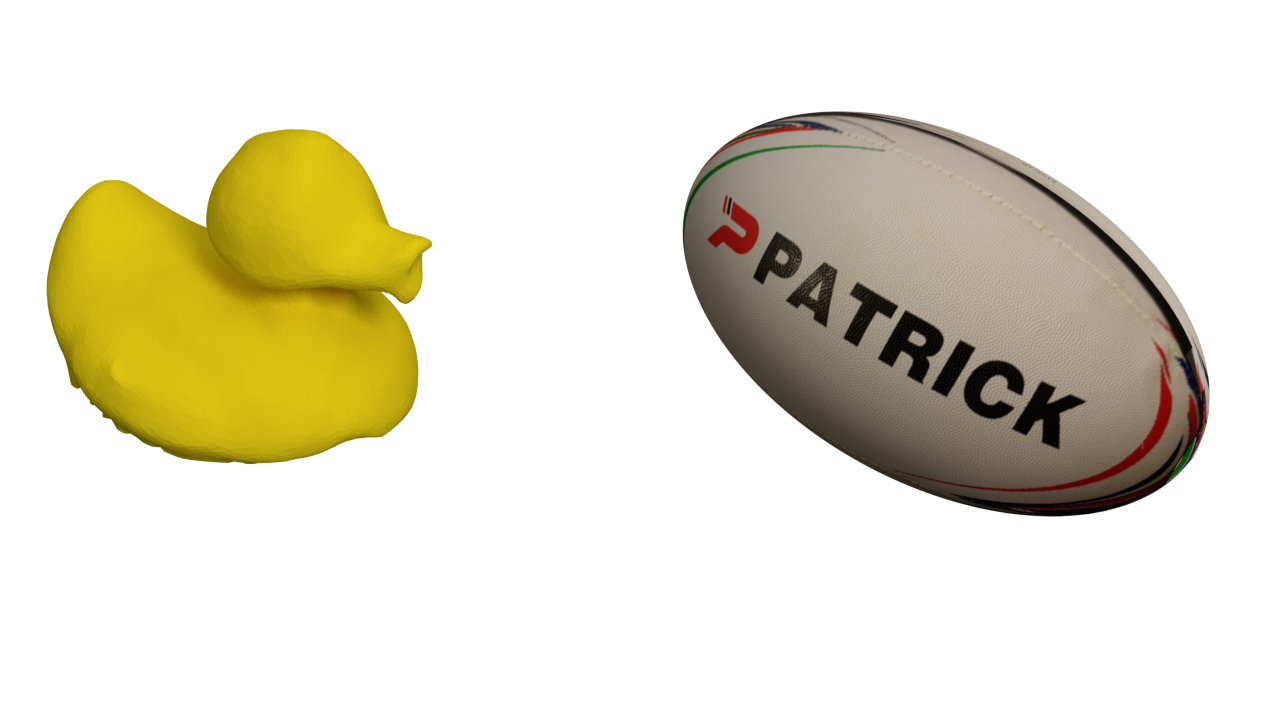 [Speaker Notes: The main question we address in this project is whether
- we can learn something about the internal properties of rigid objects just by observing them interacting?
Can this give us a clearer picture of their motion]
Analytic motion from video
[Speaker Notes: Ouptput = Internal physical properties + motion]
Goal
Reconstruction of pairwise collisions in 3D
Position, velocity
Orientation, angular velocity
Relative mass
Coefficient of restitution
Can be retrieved without observing the exact moment of collision (collision detection)
At all times
[Speaker Notes: We are capturing 
Internal physical parameters
How objects move]
Collision reconstruction under-constrained
Internal properties are not visible
Occlusion at collision time
Physics as regularizer!
[Speaker Notes: Reconstructing collisions is under-constrained because:
Internal physical properties are not visible
Significant proportions of occlusion at collision time
A small change in how they collide results in very large changes in their trajectories]
Goal
Reconstruction of pairwise collisions in 3D
Position, velocity
Orientation, angular velocity
Relative mass
Coefficient of restitution
Can be retrieved without observing the exact moment of collision (collision detection)
At all times
Acquisition of internal physical properties
Reconstruction of collision (motion)
[Speaker Notes: The key message is, acquiring internal physical properties allows us to better reconstruct the motion of colliding objects, which in turn improves our physical measurements.]
Related work
Animation(forward simulation)
Tracking
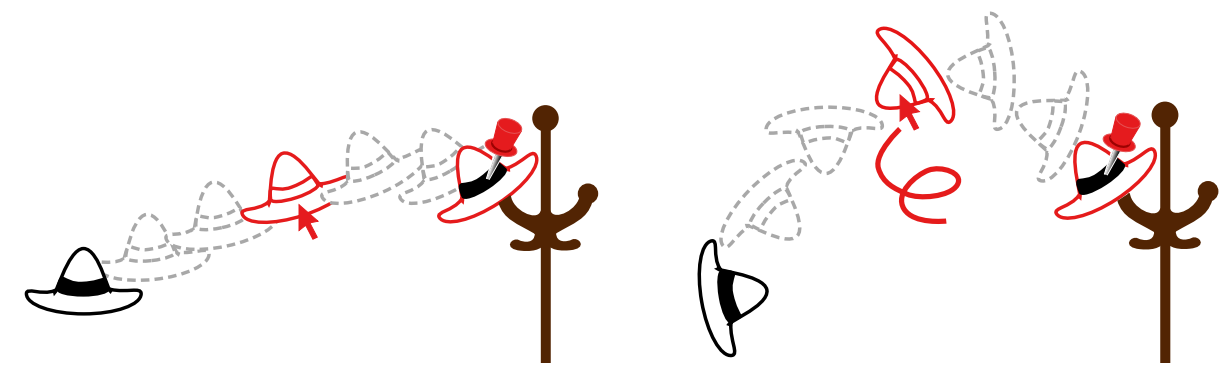 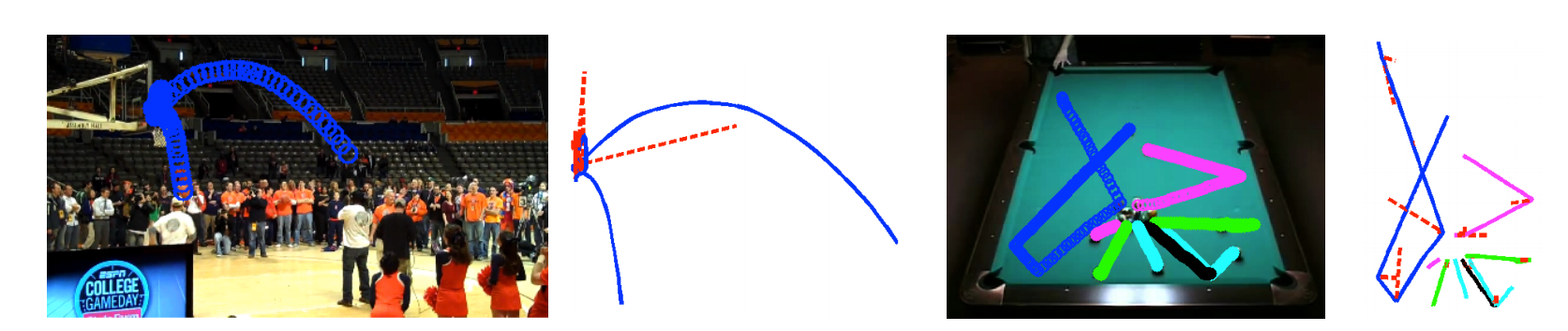 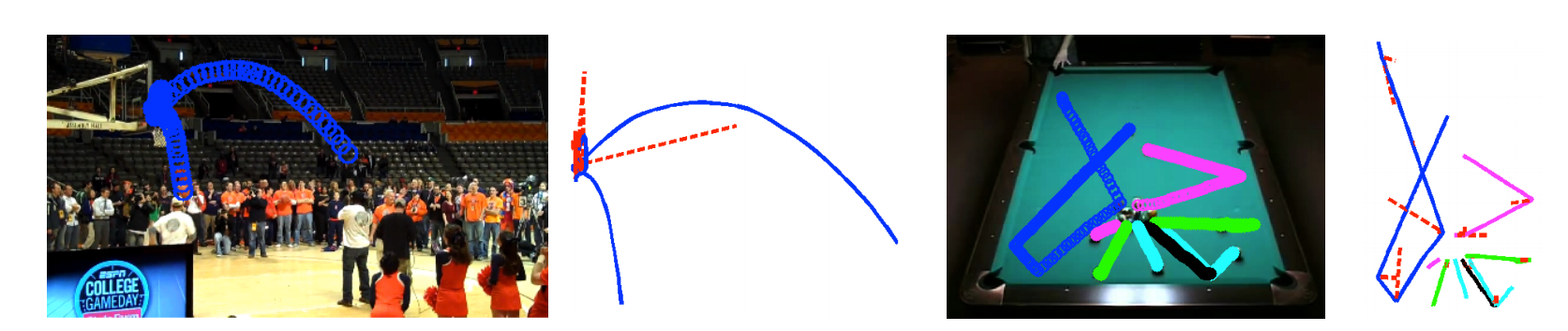 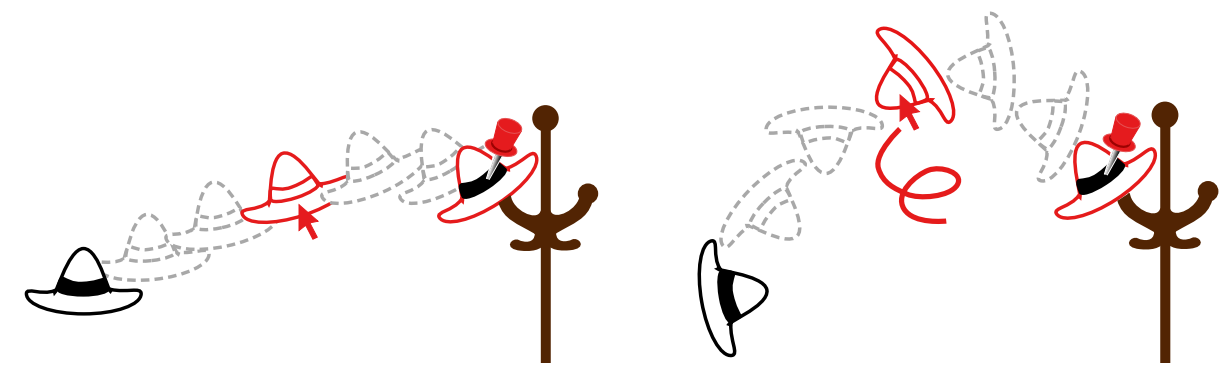 [Popovic00]
[Salzman11]
[Speaker Notes: We want to obtain internal properties by observing dynamic objects,
Forward simulation has well-known science
Tracking uses physical regularization when reasoning based on how a sparse set of forces influence the motion of the objects

this is a novel problem in such unconstrained capture setting
there is no work doing that in this unconstrained setting]
Related work
[Wu15]
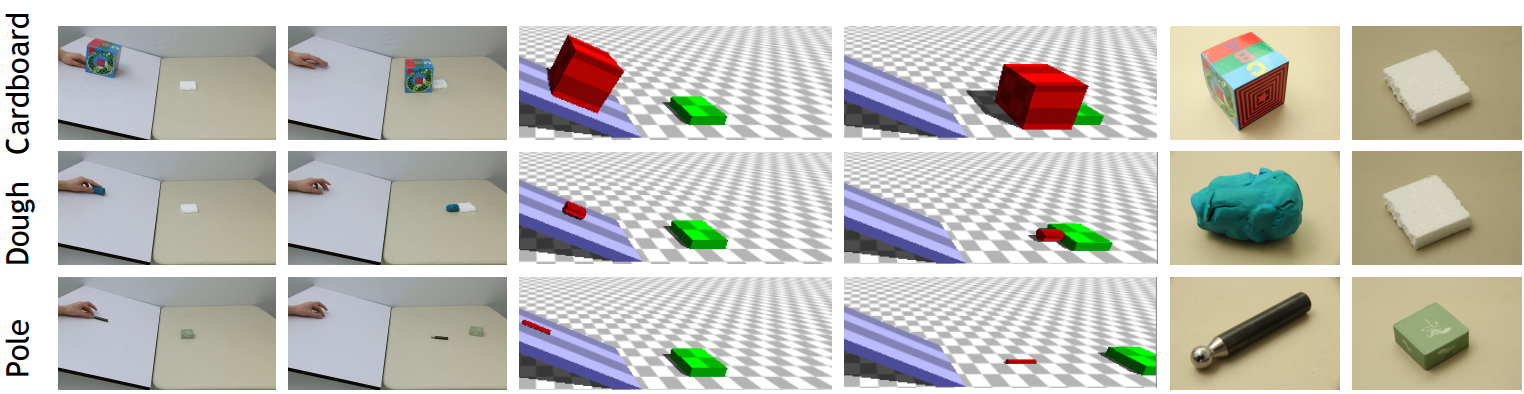 [Lerer16]
[Speaker Notes: More recently, there have been works, that explore with the help of a simulator, whether a deep learning network can learn to predict certain events which are related to something “unseen”.]
System
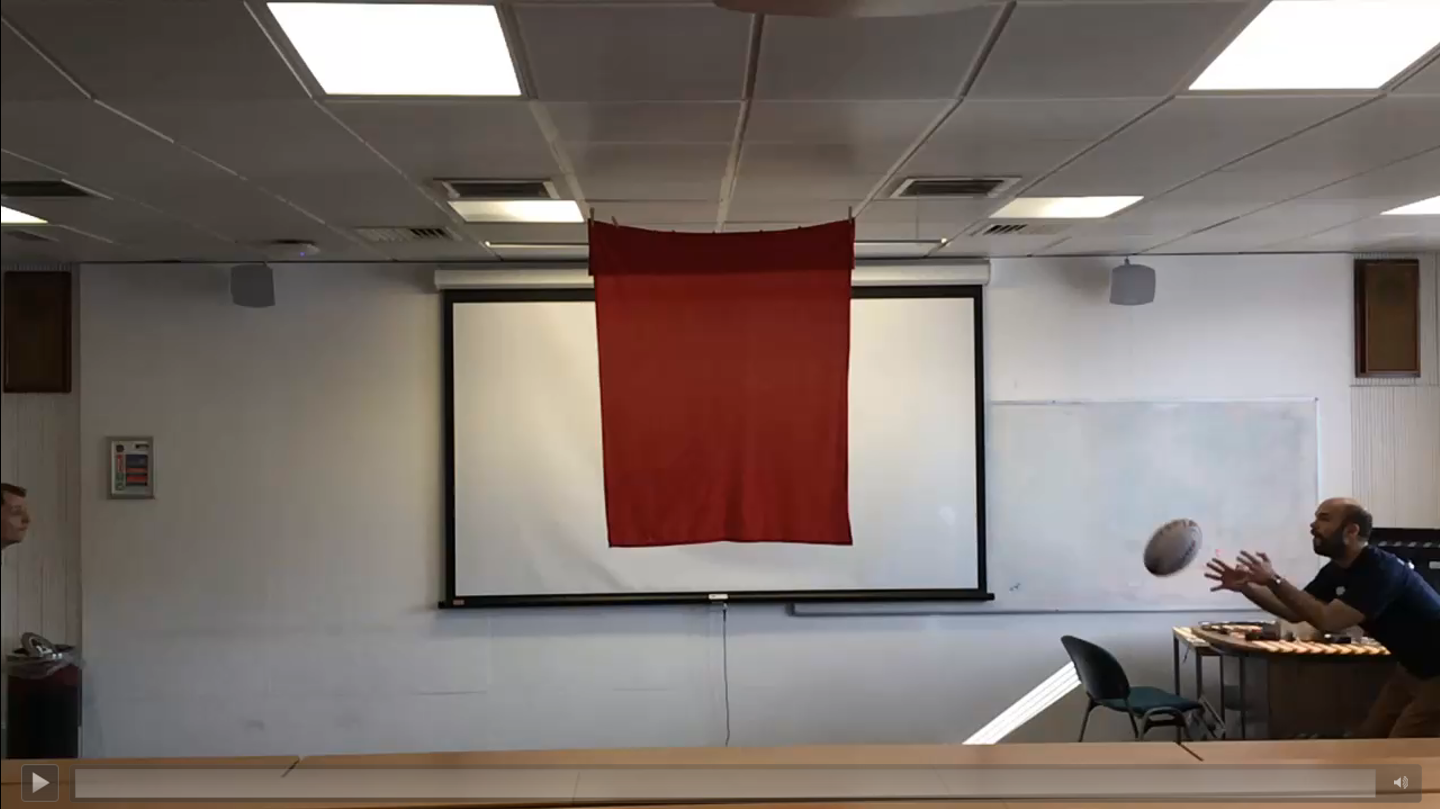 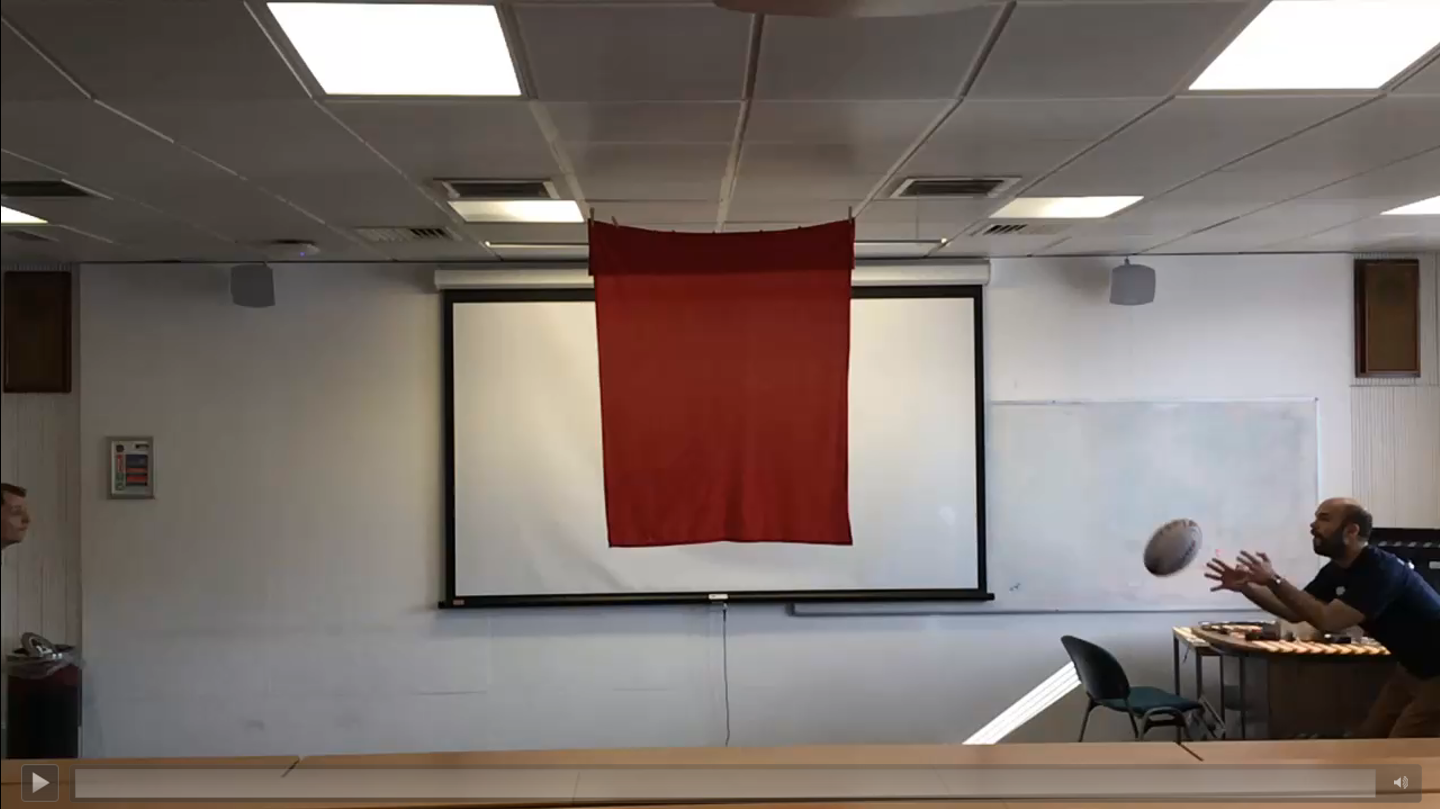 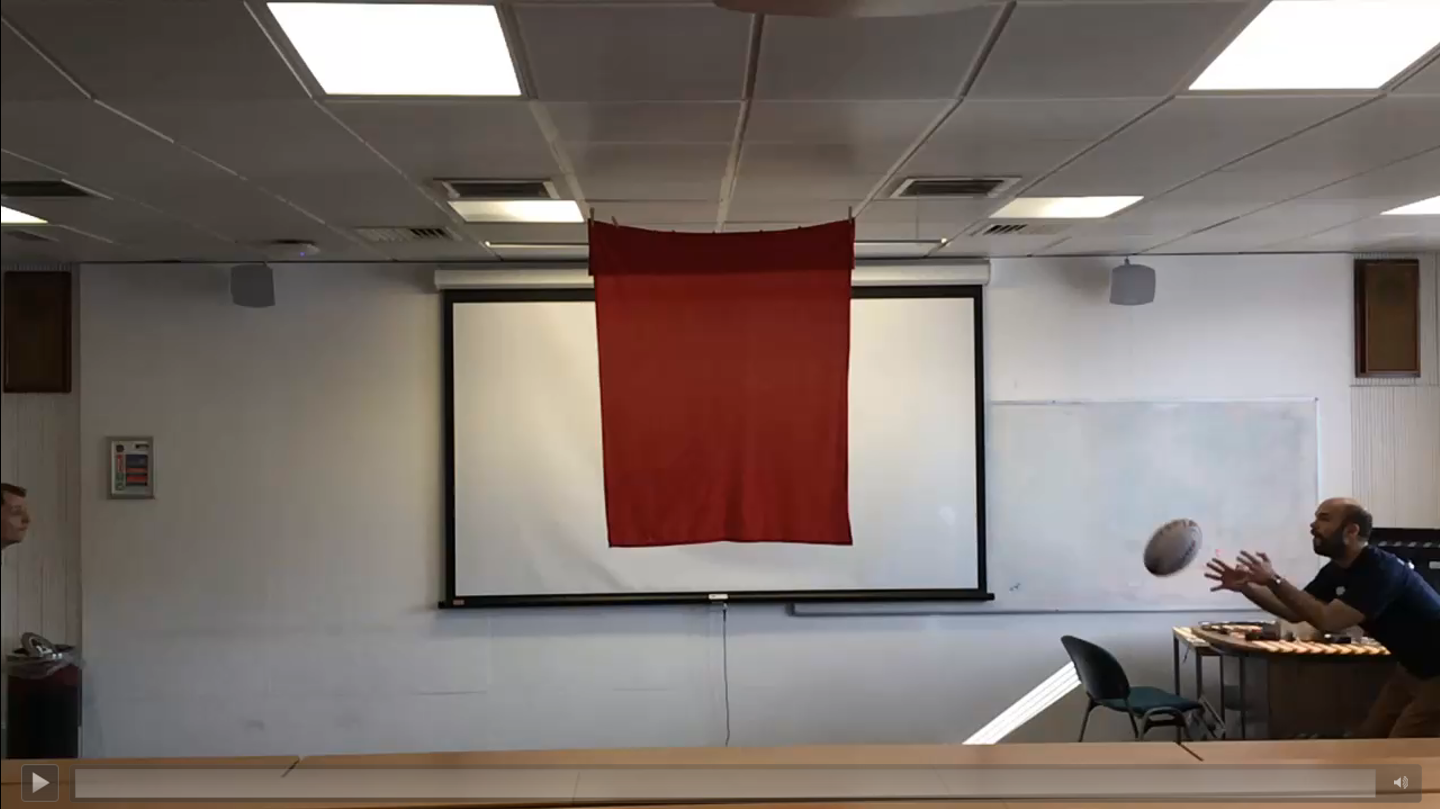 Extract
Observations
Reconstruct
Collisions
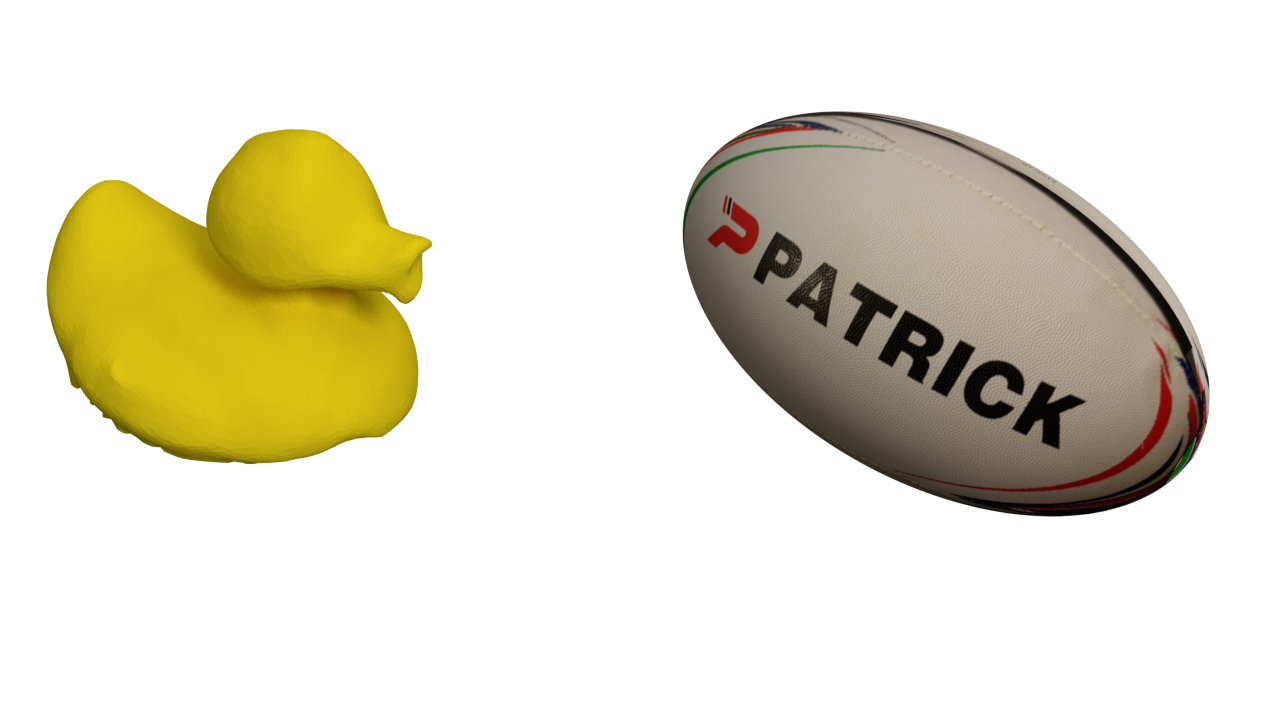 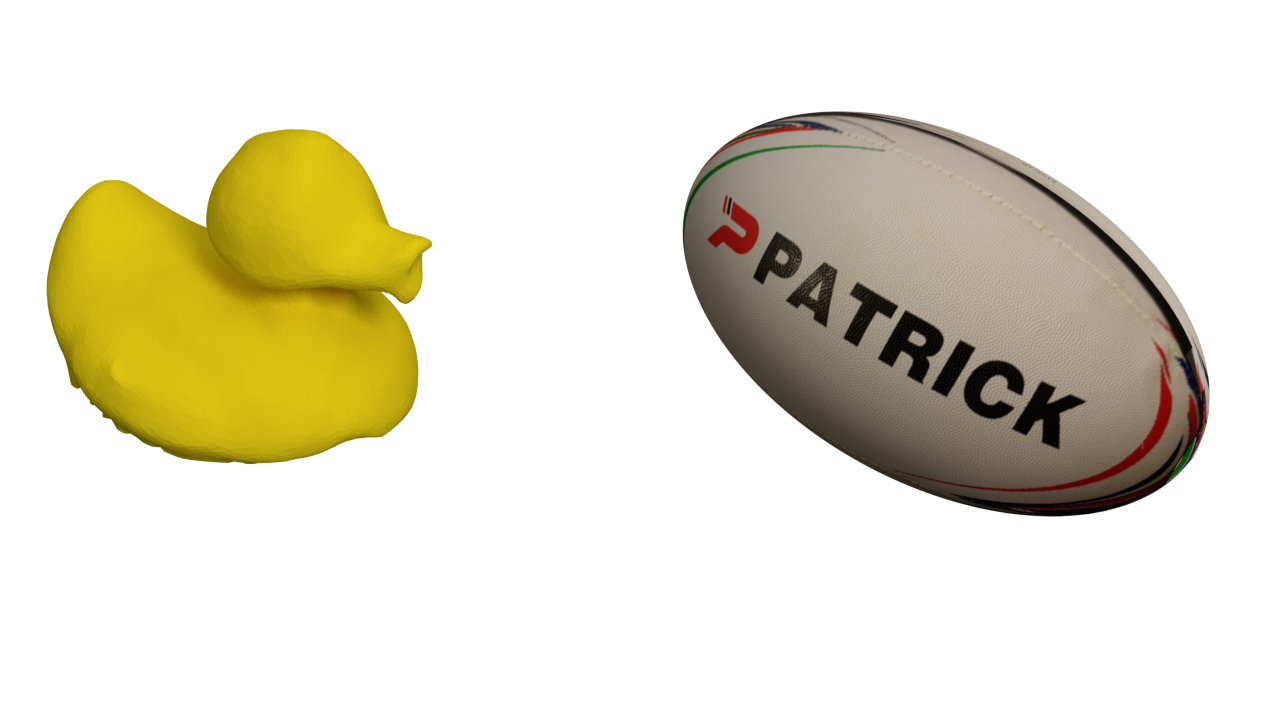 3D positionsand velocities
3D orientationsand angular velocities
Coefficient of Restitution
Relative mass
[Speaker Notes: Once we get the velocity estimates, we can calculate a number that can capture the amount of energy retained, which we call CoR]
Physics
Away from collision
At moment of collision
Conservation of momentum
Linear (orthogonal to gravity)
Angular
Conservation of momentum
Linear
Angular
Energy is not created
[Speaker Notes: At collision:
Total momentum
Total energy

During flight before and after collision, per object:
Linear: orthogonal to gravity
Angular: No external torques except zero-sum gravity]
Optimization
Physics
Away from collision
At moment of collision
Conservation of momentum
Linear (orthogonal to gravity)
Angular
Conservation of momentum
Linear
Angular
Energy is not created
Linear momentum
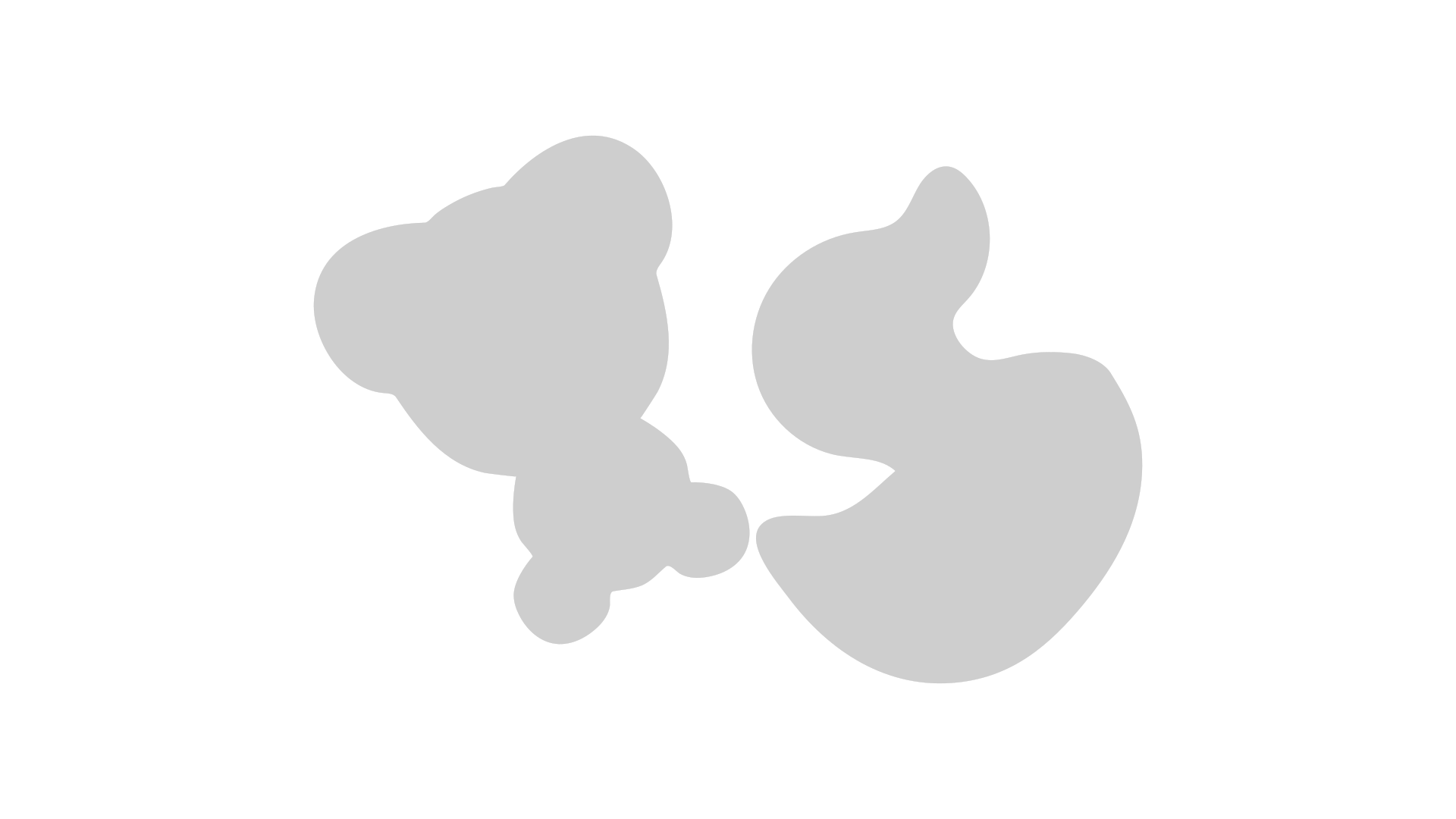 Angular momentum
[Speaker Notes: No external torques, so total linear and total angular momentum is conserved]
Optimization – Momentum term
Linearmomentum:
Angular momentum:
Optimization – Impulse term
Physics
Away from collision
At moment of collision
Conservation of momentum
Linear (orthogonal to gravity)
Angular
Conservation of momentum
Linear
Angular
Energy is not created
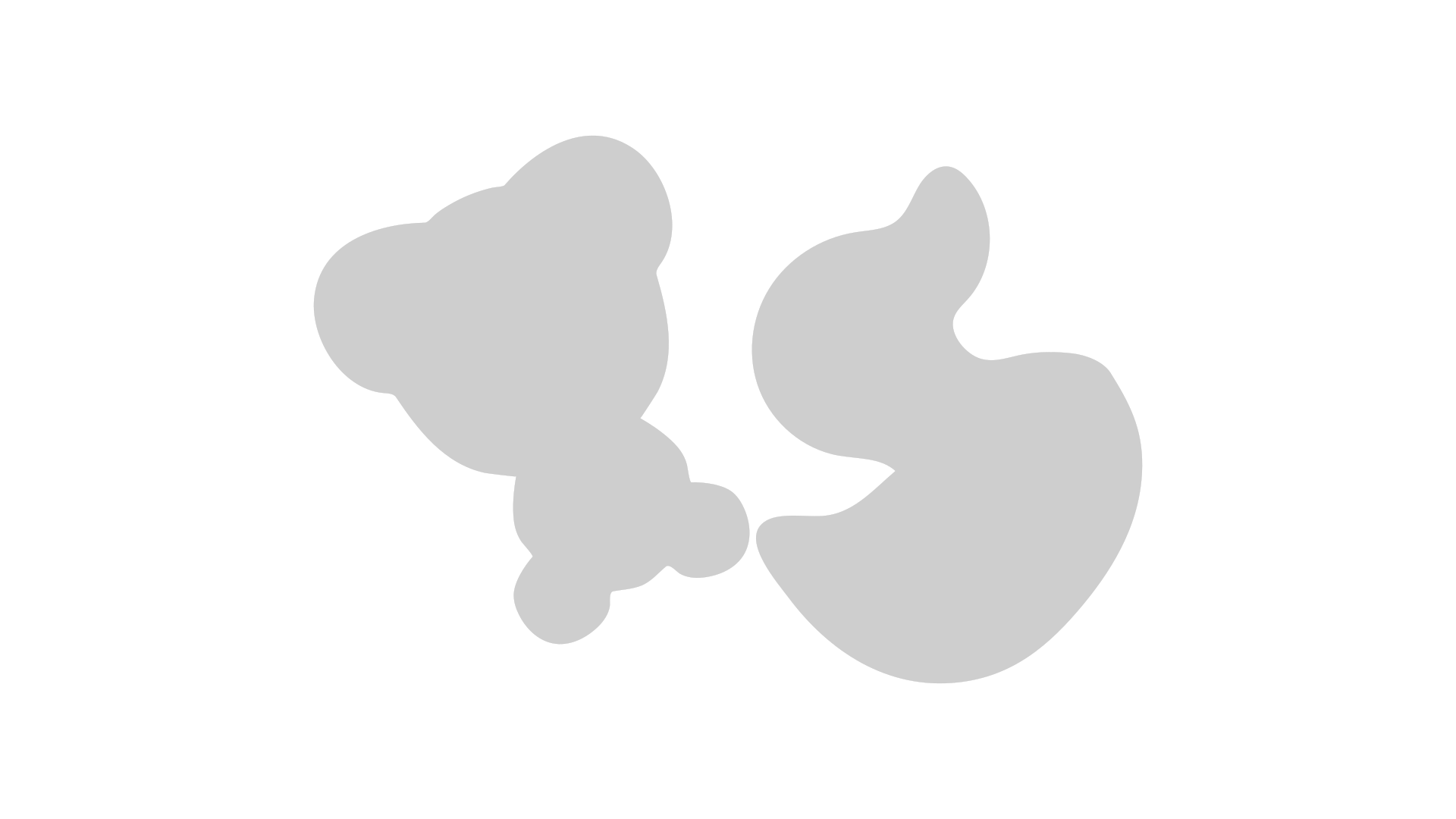 [Speaker Notes: From the same conservation law, a tighter coupling between the velocities and angular velocities can be achieved using the impulse as a “slack variable”.
We use both of these sets of equations to ensure, that physics is respected and that the solver does not hide the error in either the linear or the angular momentum parts.]
Optimization – Impulse term
Optimization – Kinetic energy term
Physics
At moment of collision
Away from collision
Conservation of momentum
Linear
Angular
Energy is not created
Conservation of momentum
Linear (orthogonal to gravity)
Angular
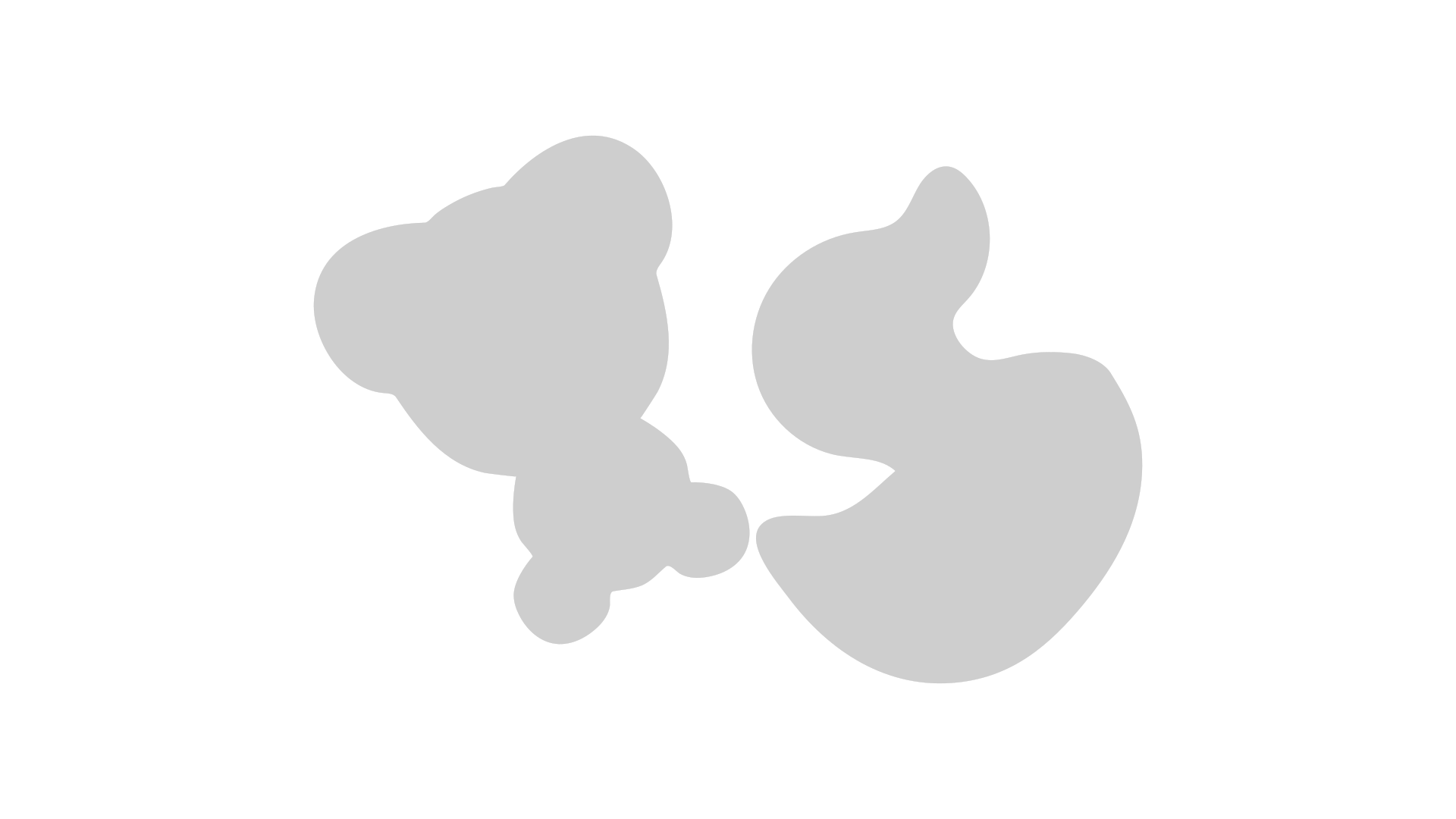 [Speaker Notes: No change in height, Kinetic energy is]
Optimization – Kinetic energy term
-
-
[Speaker Notes: The camera can be a bit off, we correct for the camera not being vertical]
Optimization – Data term
Projection matrix
3D position (estimated)
2D position (observed)
Orientations(estimated)
Orientations(observed)
[Speaker Notes: Now we can obtain these from the video]
Modeling - naive
6 degrees of freedom for each frame?
How to respect physics?
[Speaker Notes: If you first fit, and then the velocity estimates will be wrong

(add arrows)]
Physics
Away from collision
At moment of collision
Conservation of momentum
Linear
Angular
Energy is not created
Conservation of momentum
Linear (orthogonal to gravity)
Angular
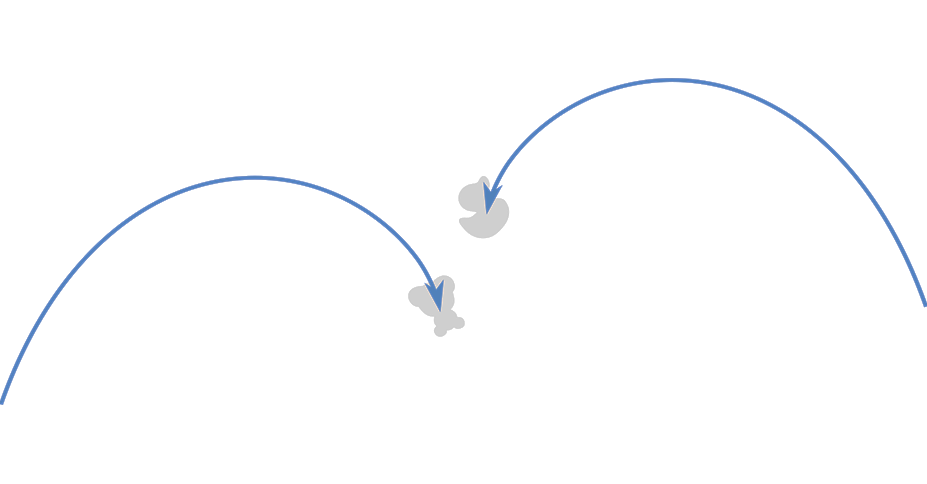 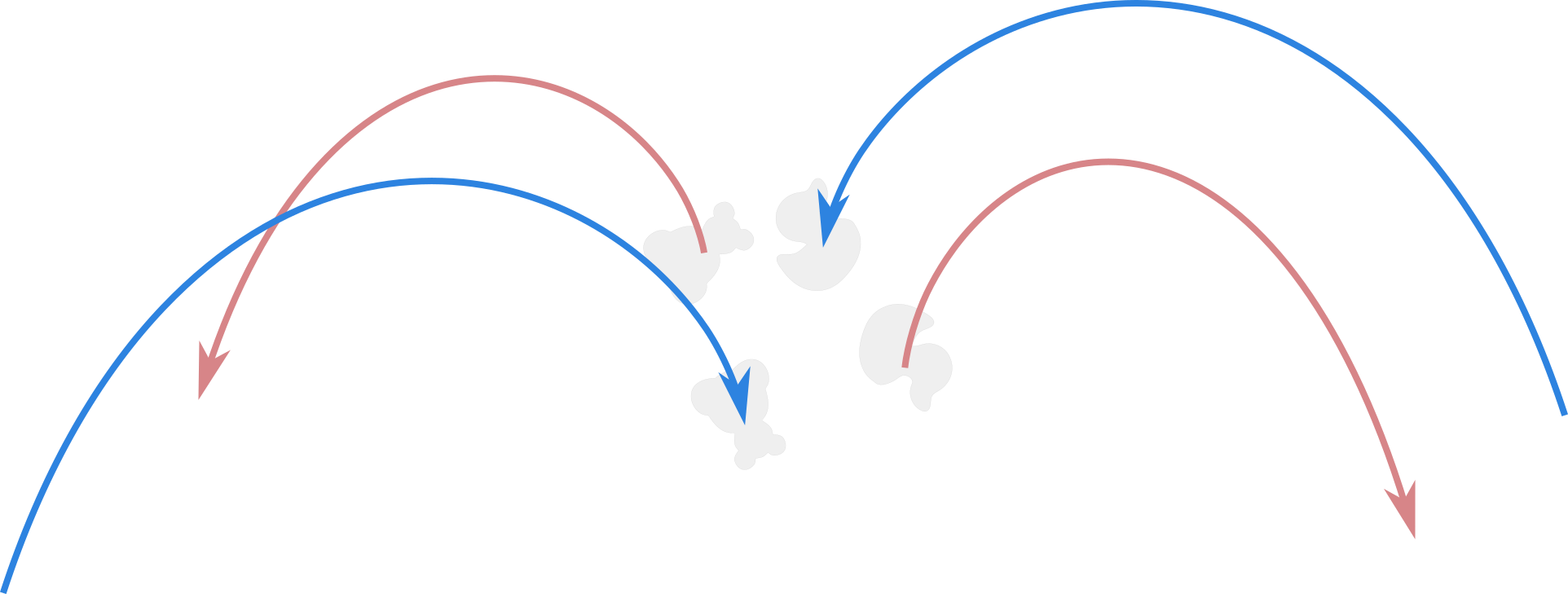 constant
[Speaker Notes: Parabola
4xk]
Model
Instantaneous collision:
Same object does not move
Same object does not rotate
Physically plausible
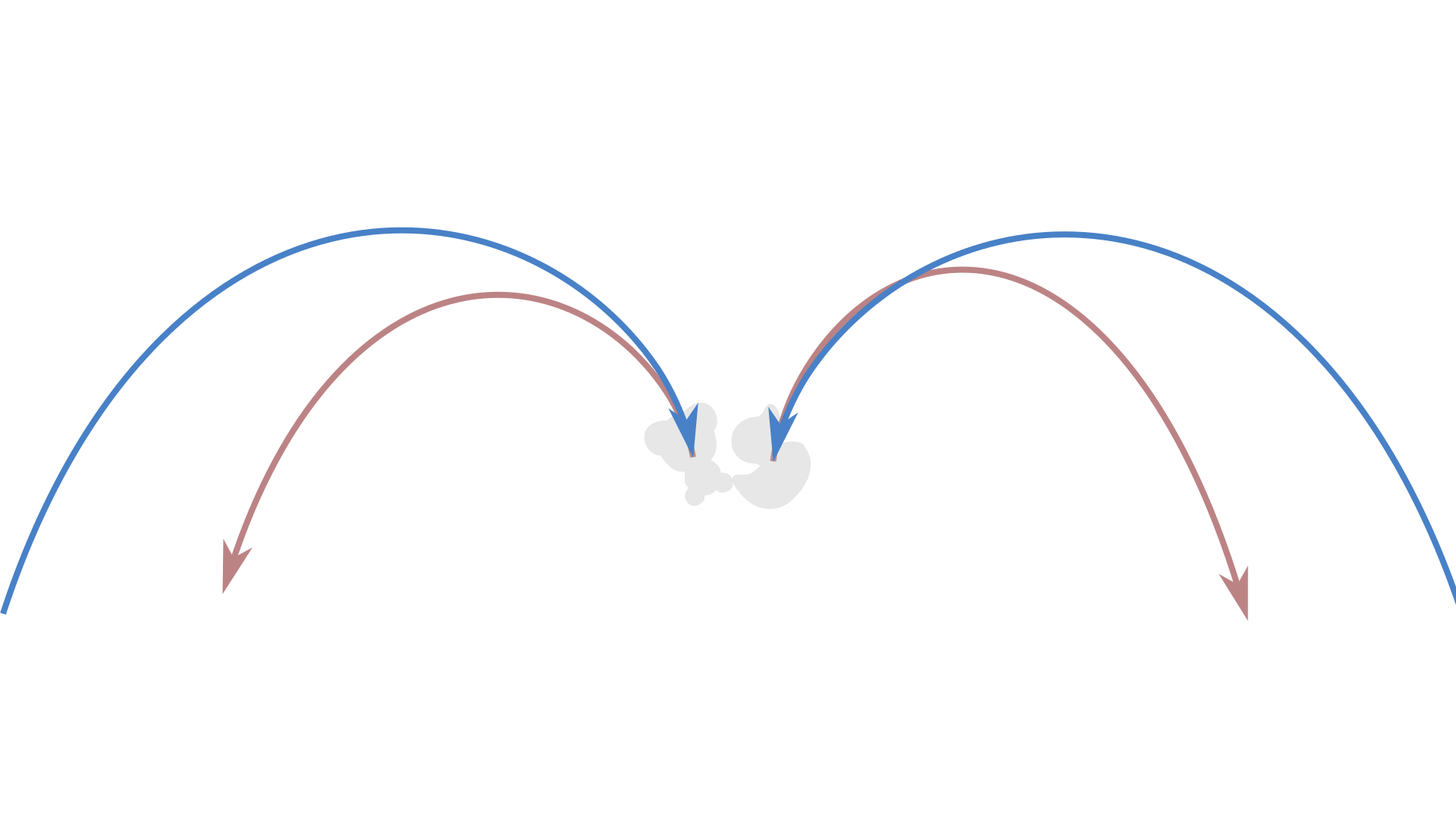 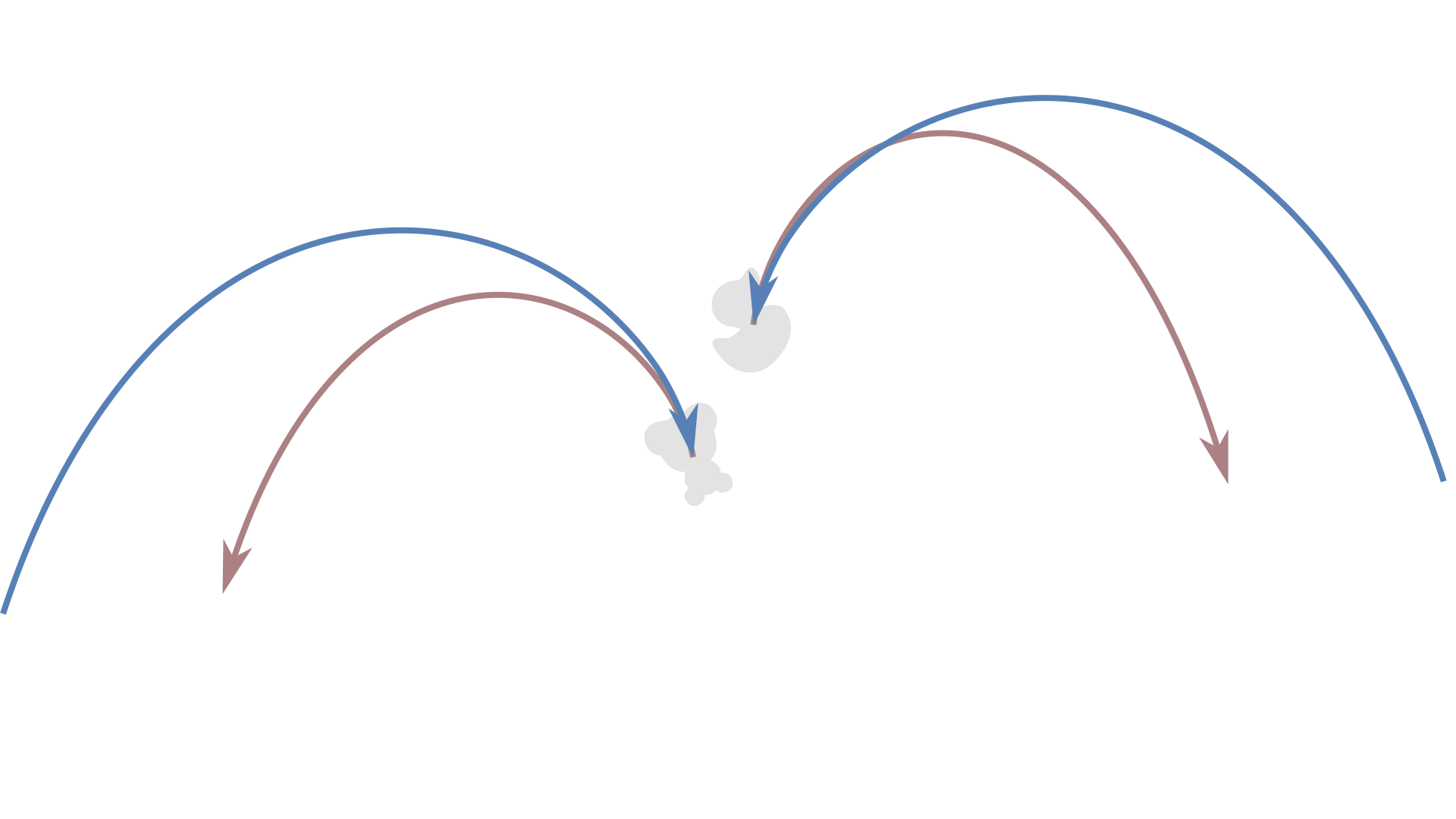 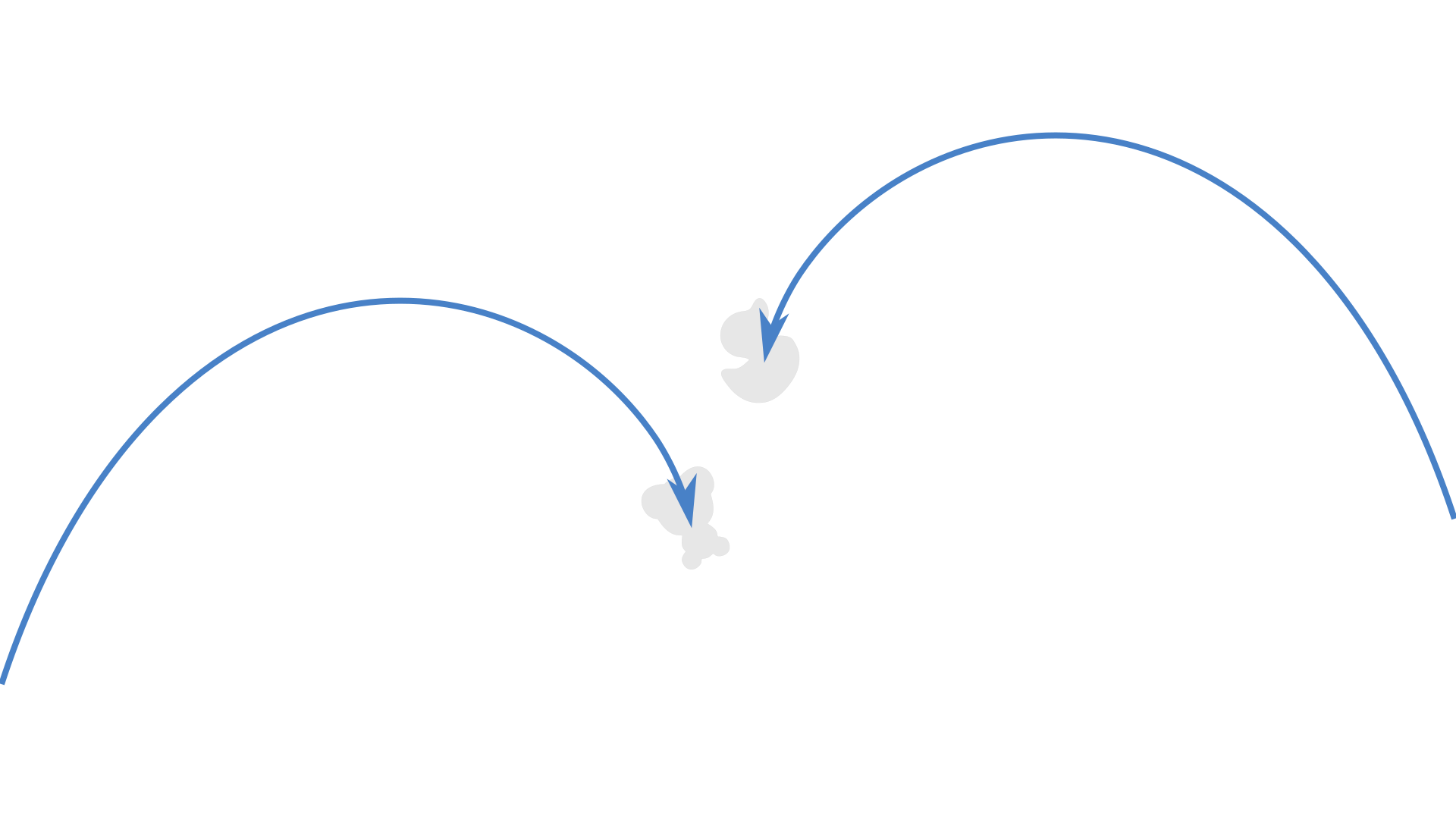 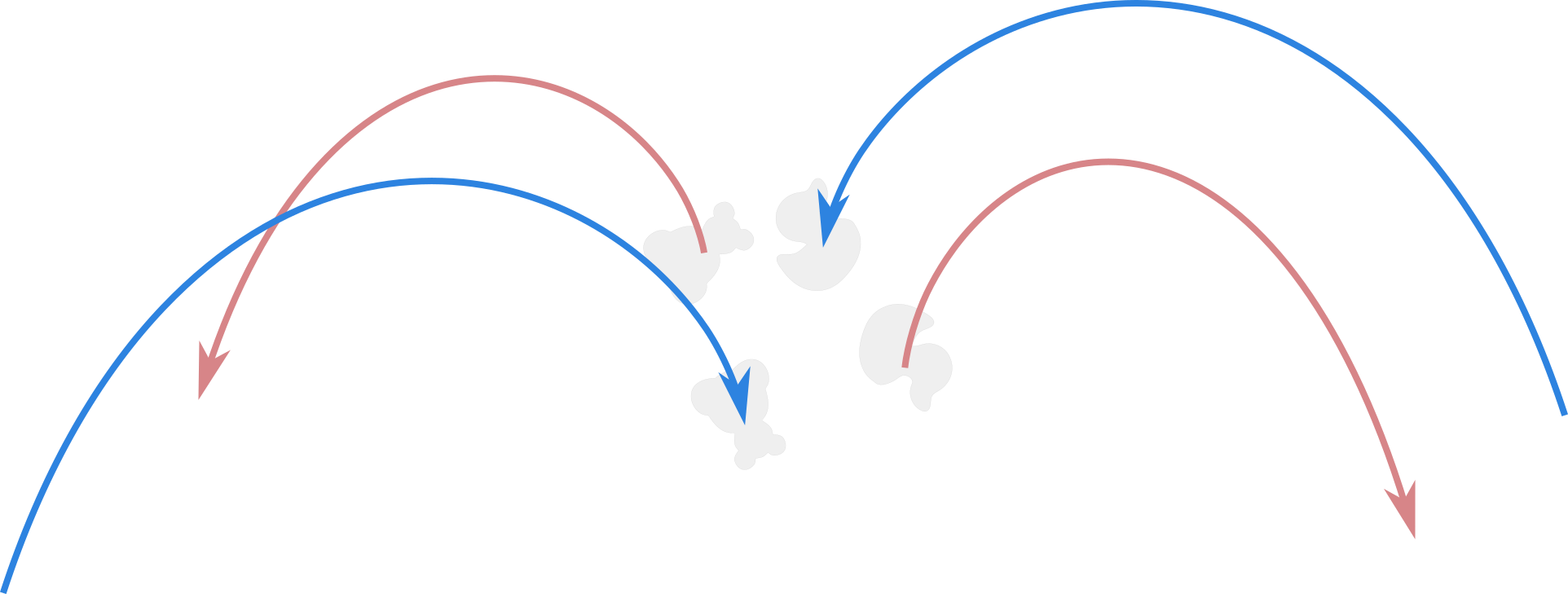 Model
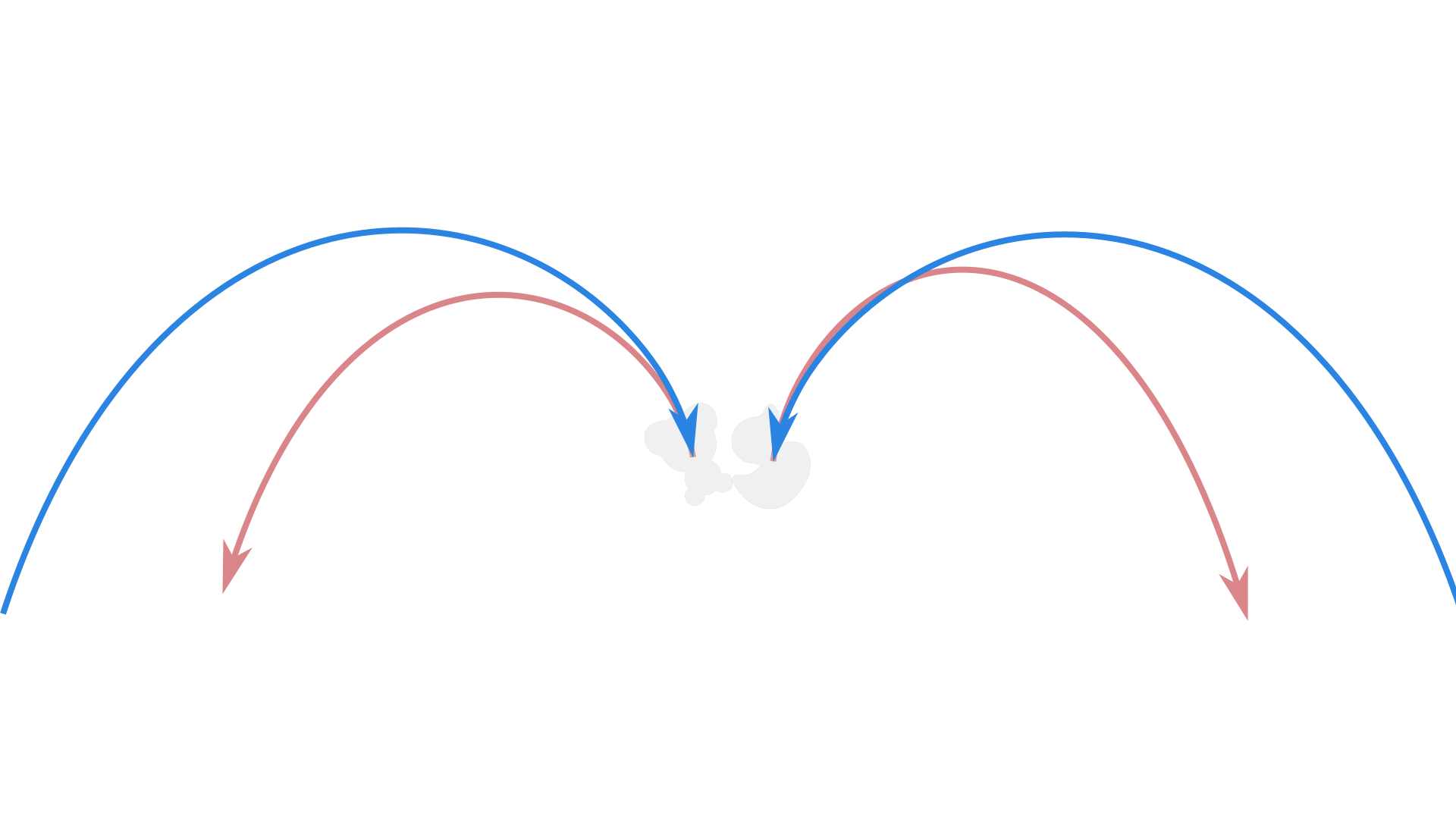 Gravity direction (2)

Collision positions (2x3)
Rotations around gravity (4x1)
Parabola shape (4x2)
Collision orientations (2x4)
Momenta (4x3)
Collision time (1)
Collision point (3)
Impulse (3)
g
Euler-YXY:
x4
x1
[Speaker Notes: No colours]
Assumptions
Rigid objects
Collision instantaneous (impulse model)
Air drag negligible
Friction negligible
3D scans of objects available (to acquire orientation)
Motion approximately parallel to camera
System
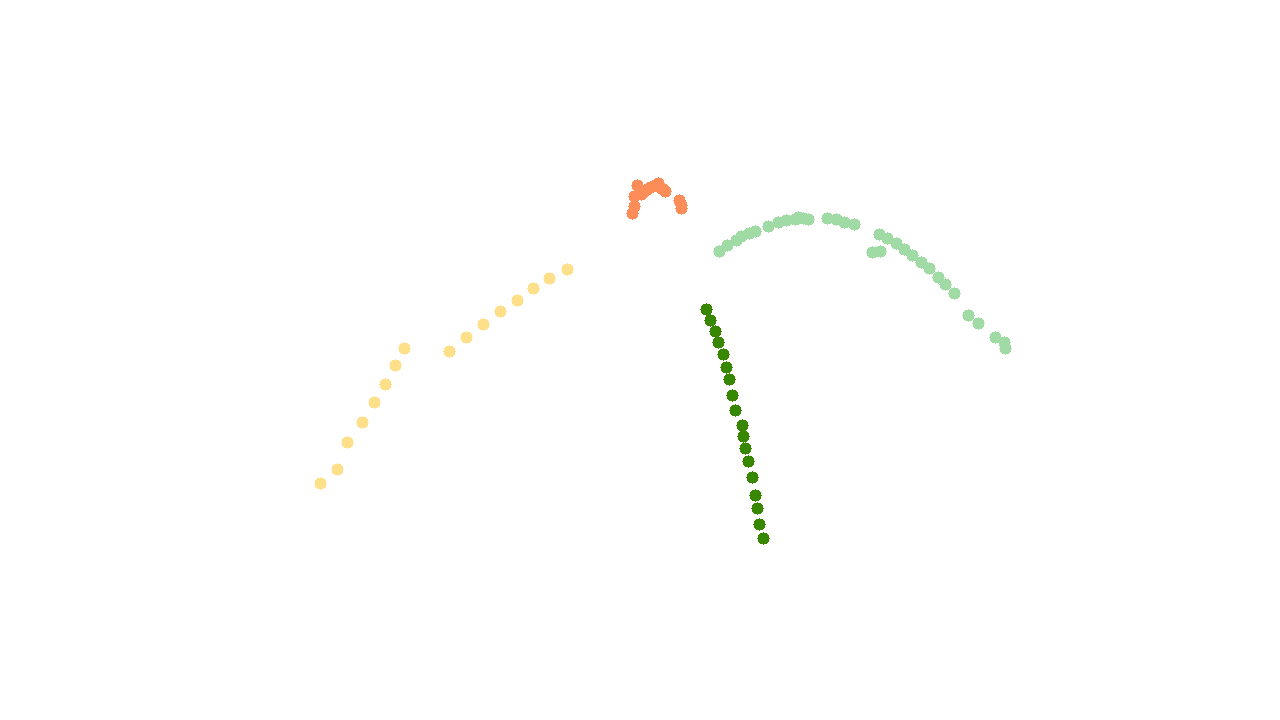 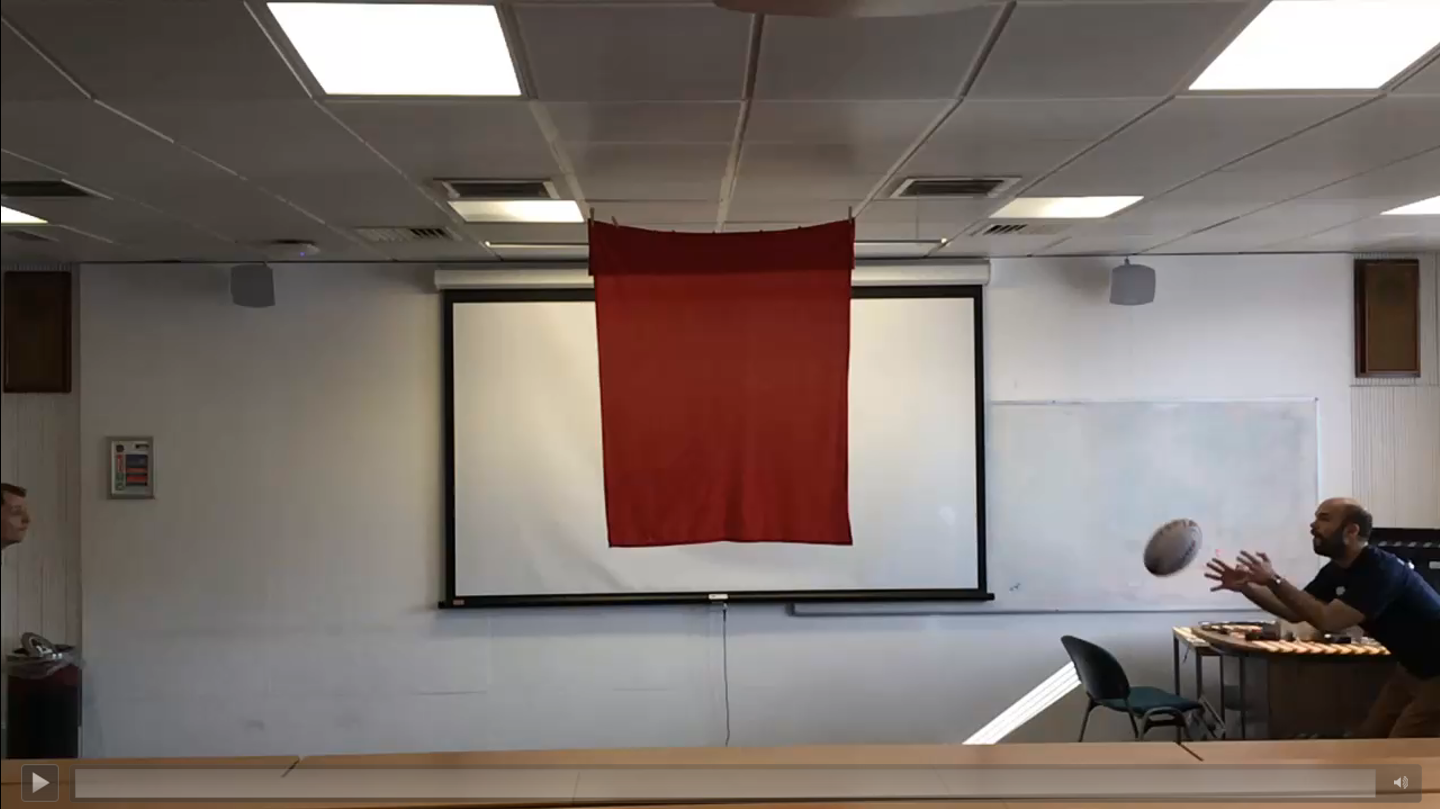 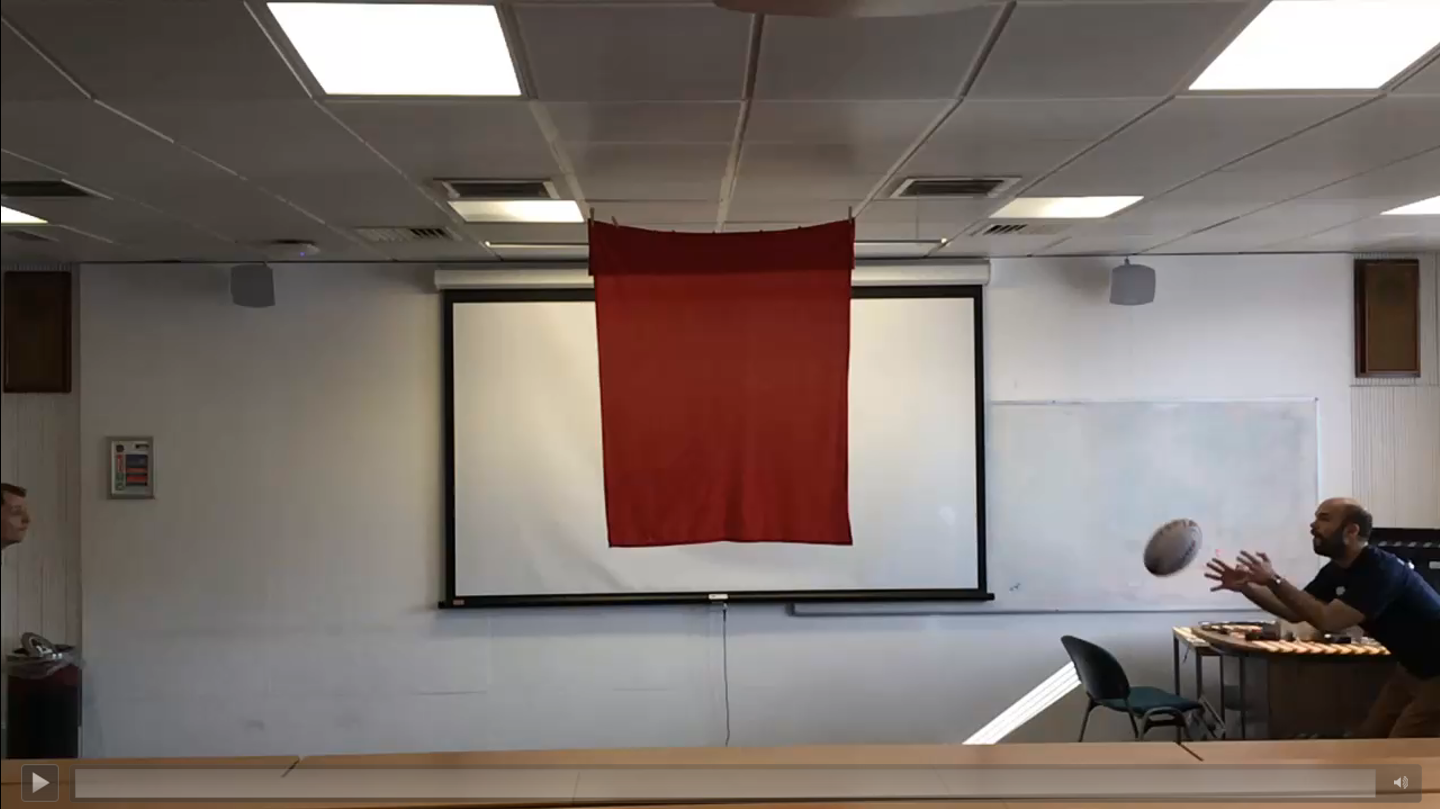 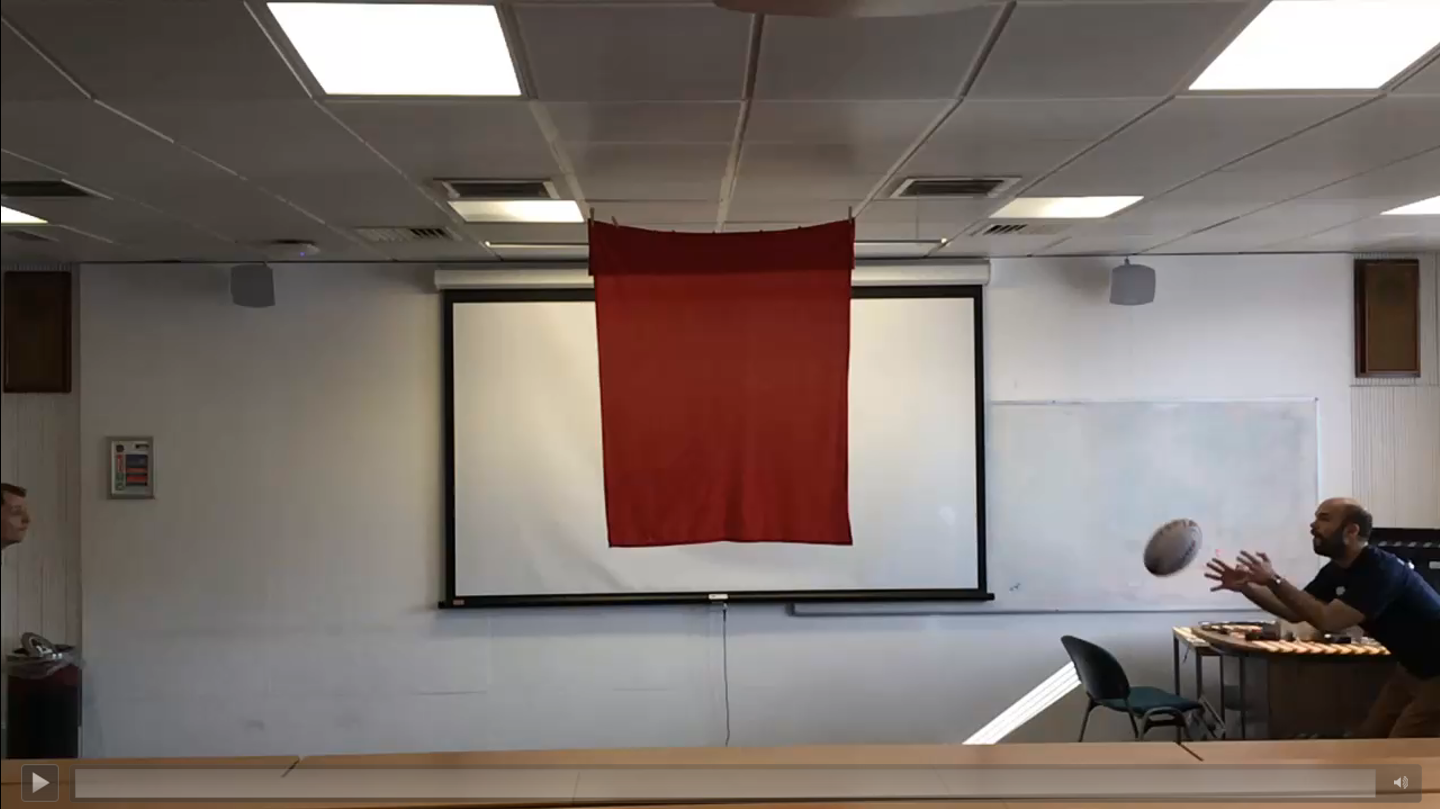 Labelled  2D positions
Extract
Observations
Extract
Positions
Reconstruct
Collisions
Bounding boxes
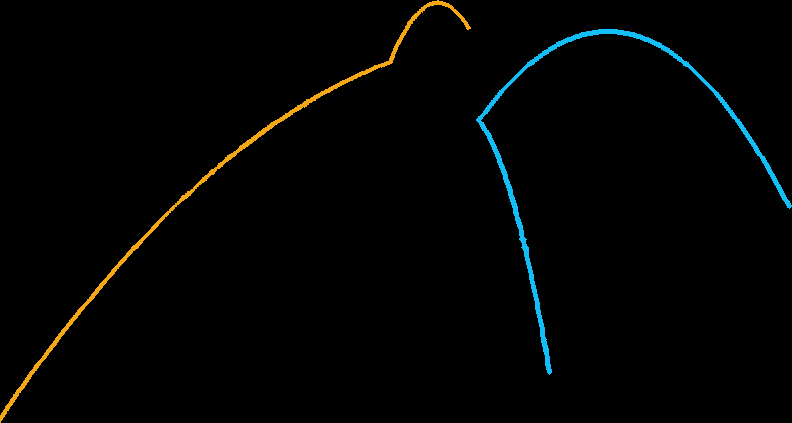 Initial parabolas
Extract
Orientations
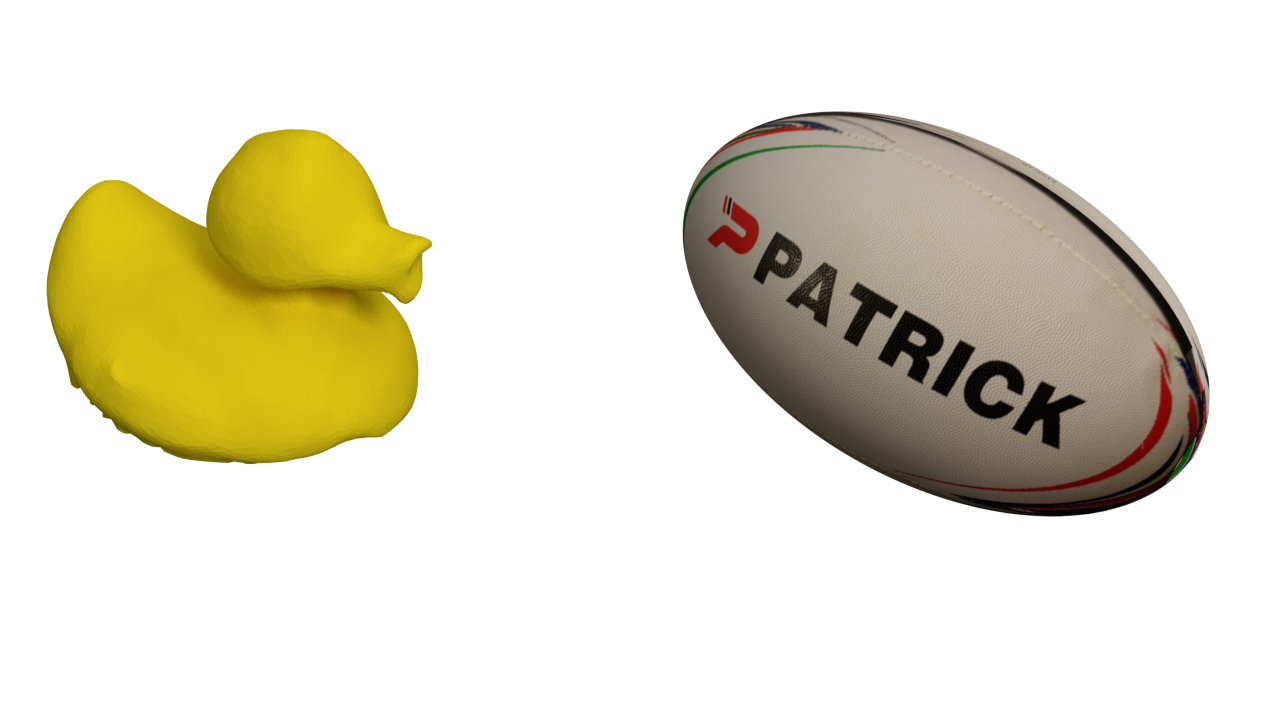 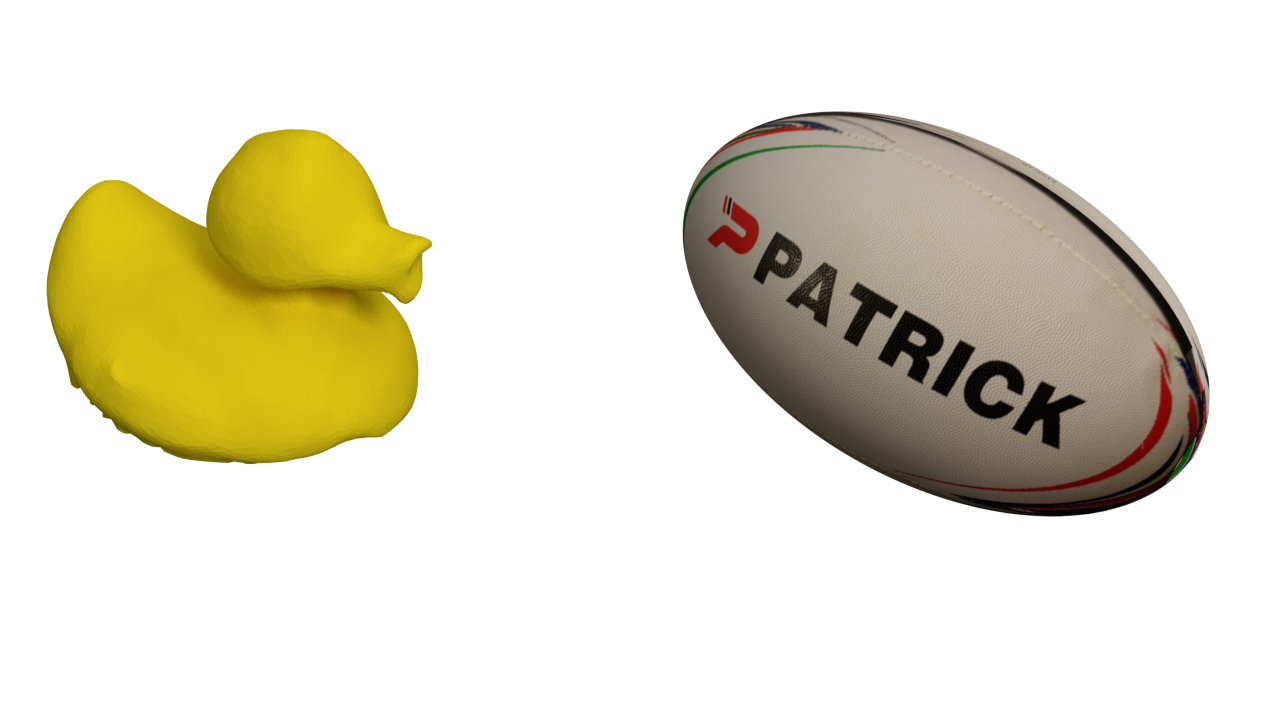 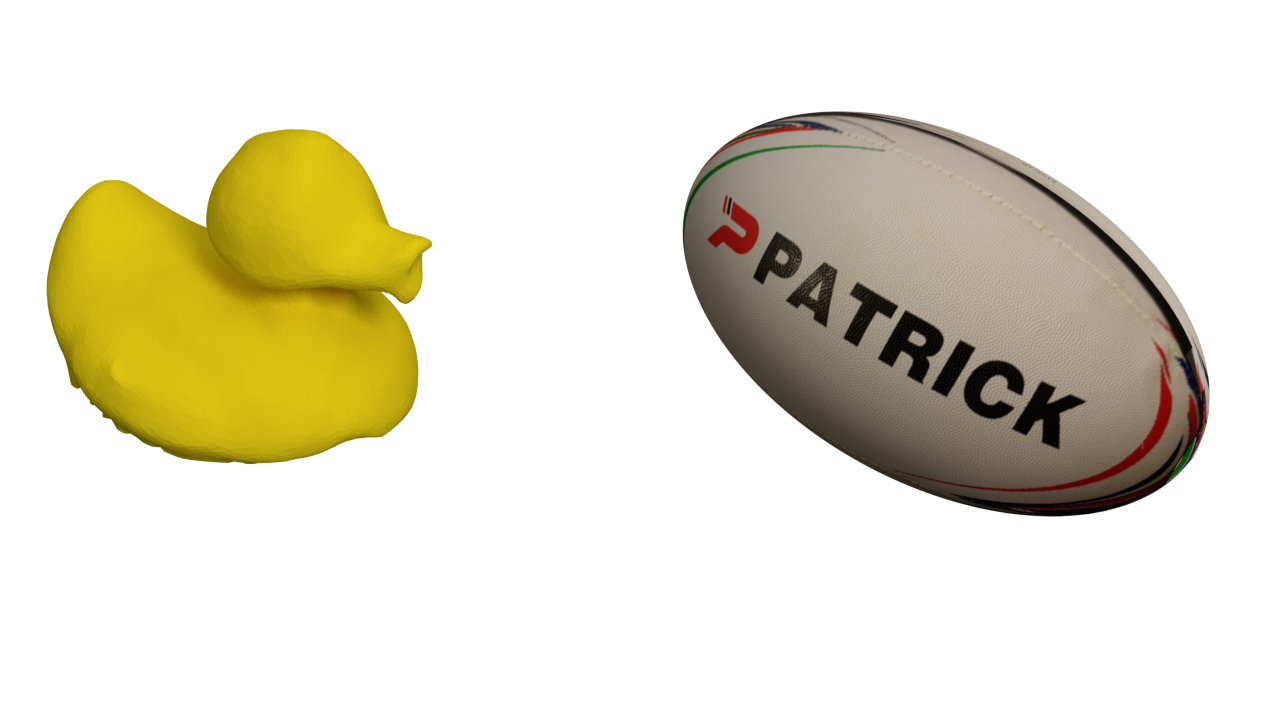 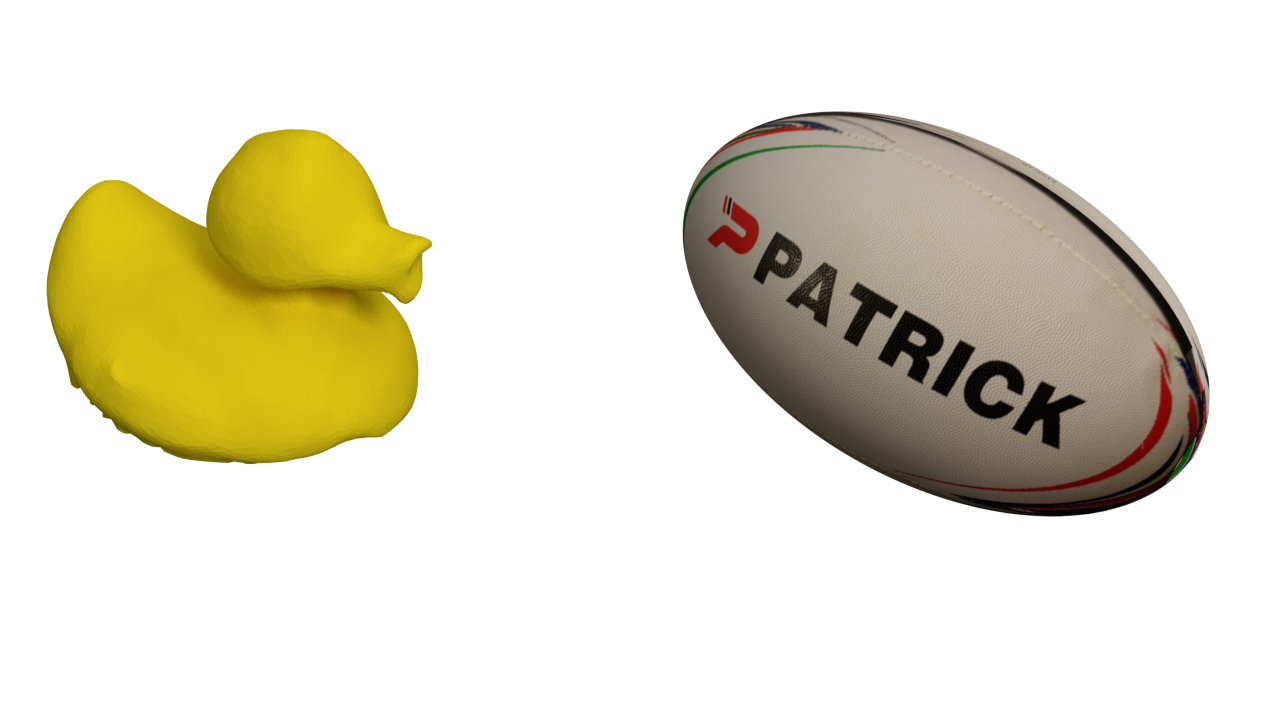 Labelled 3D orientations
[Speaker Notes: Once we get the velocity estimates, we can calculate a number that can capture the amount of energy retained, which we call CoR]
System
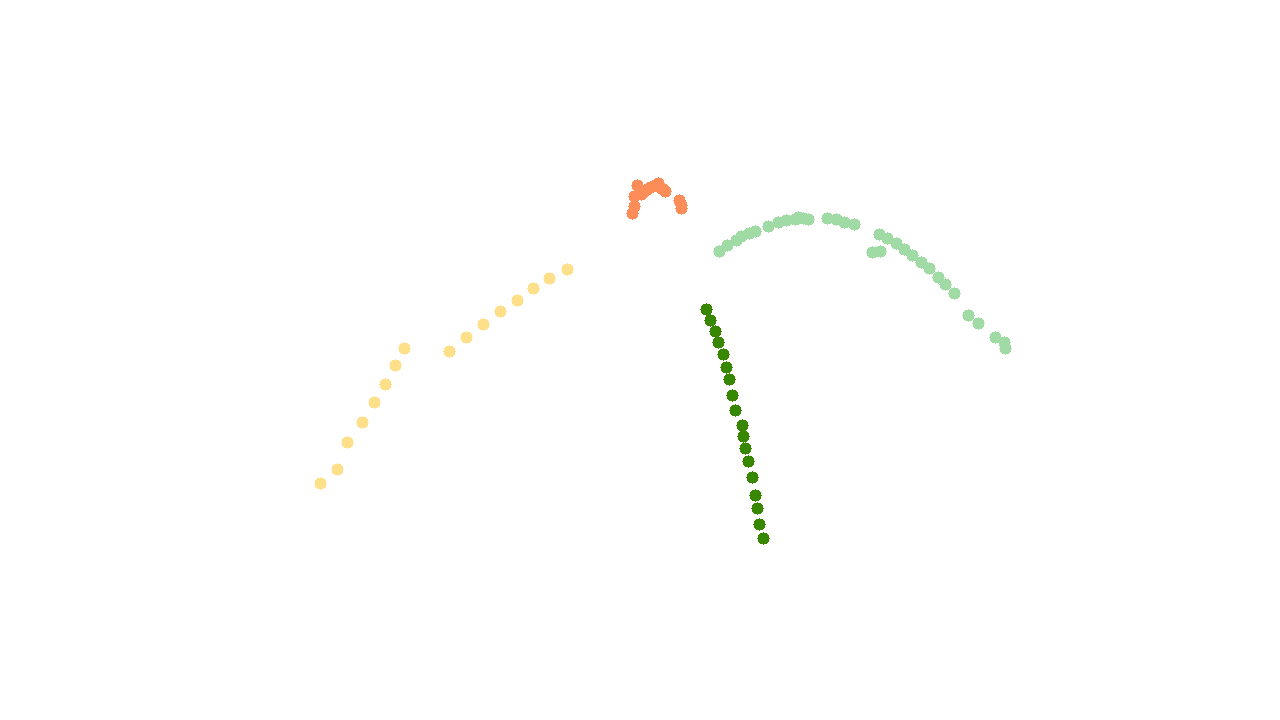 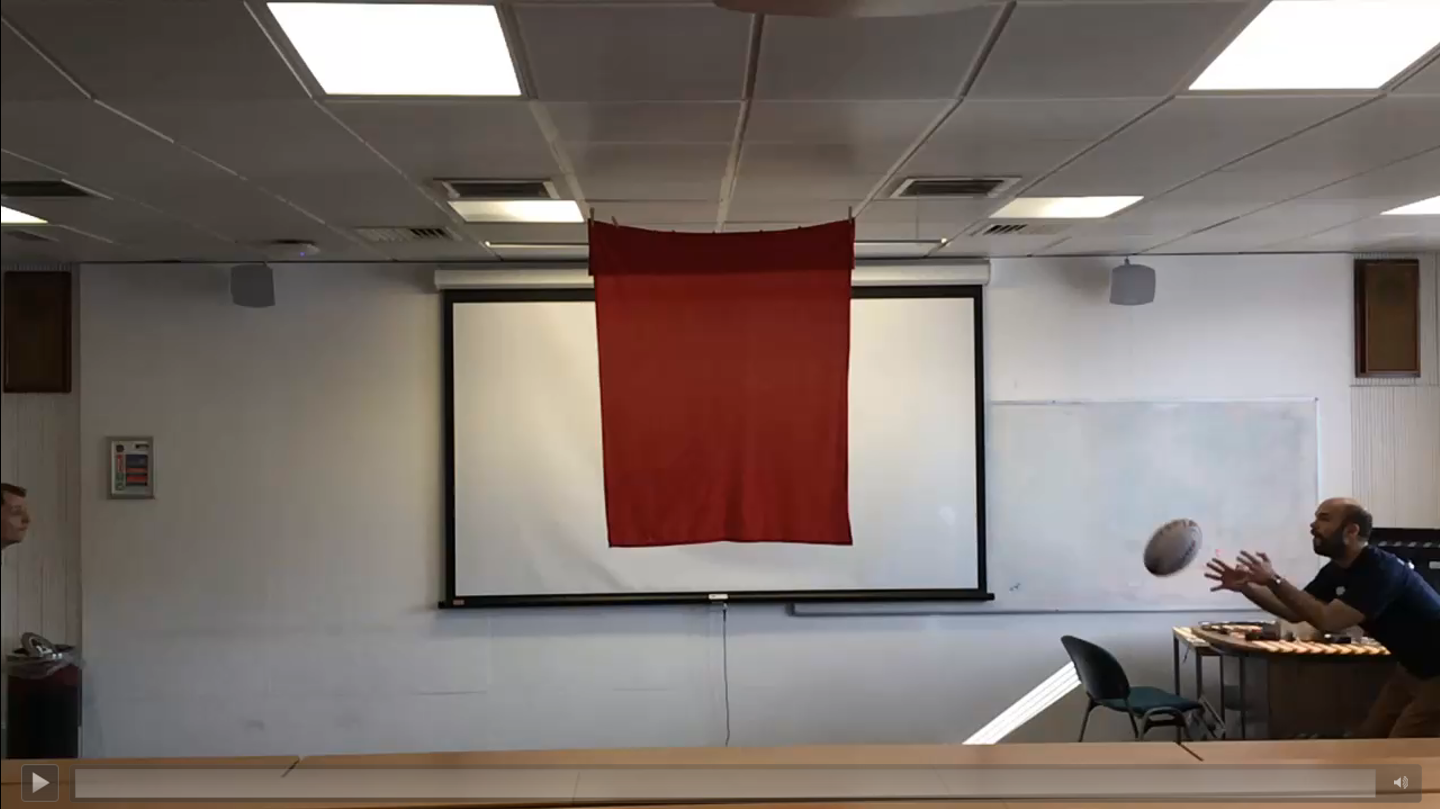 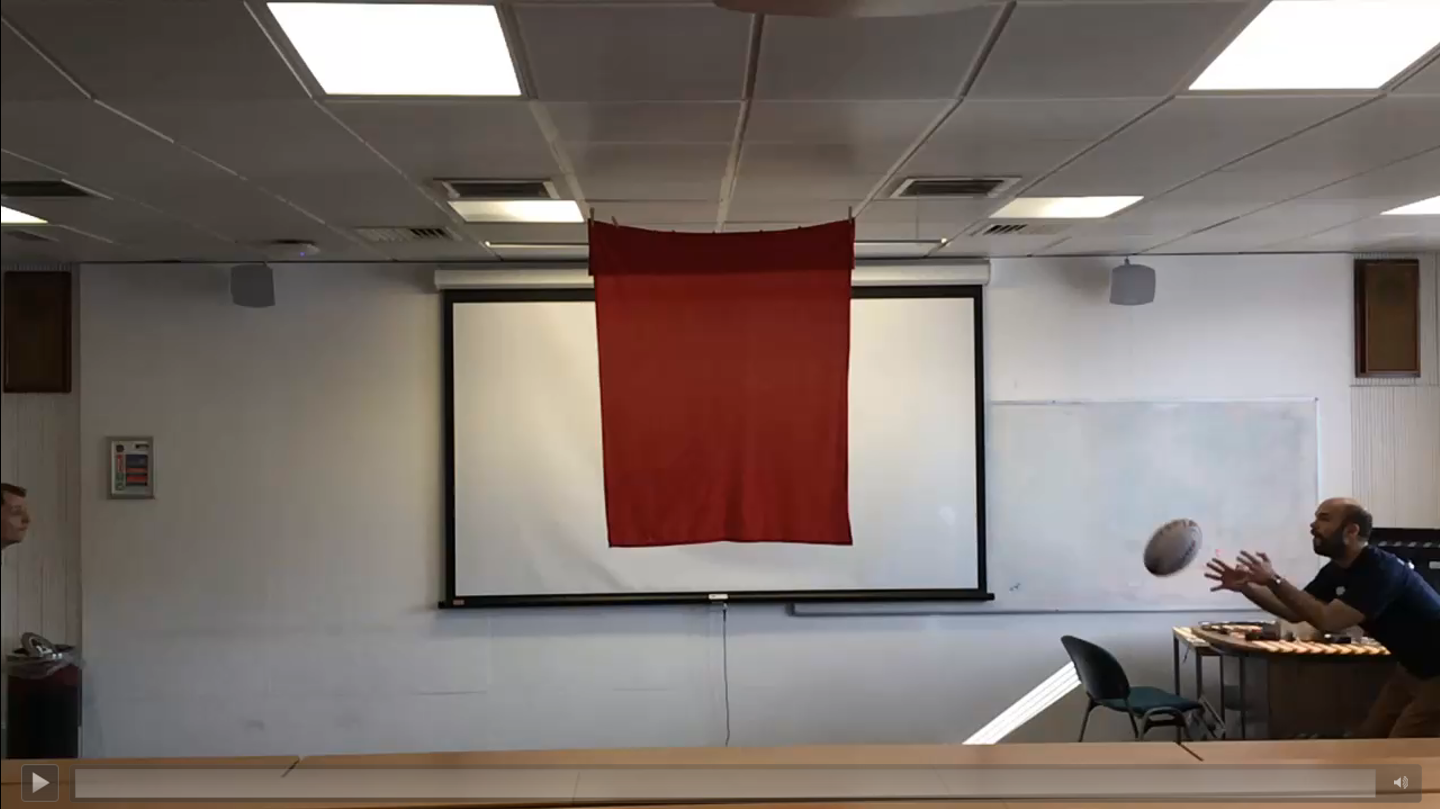 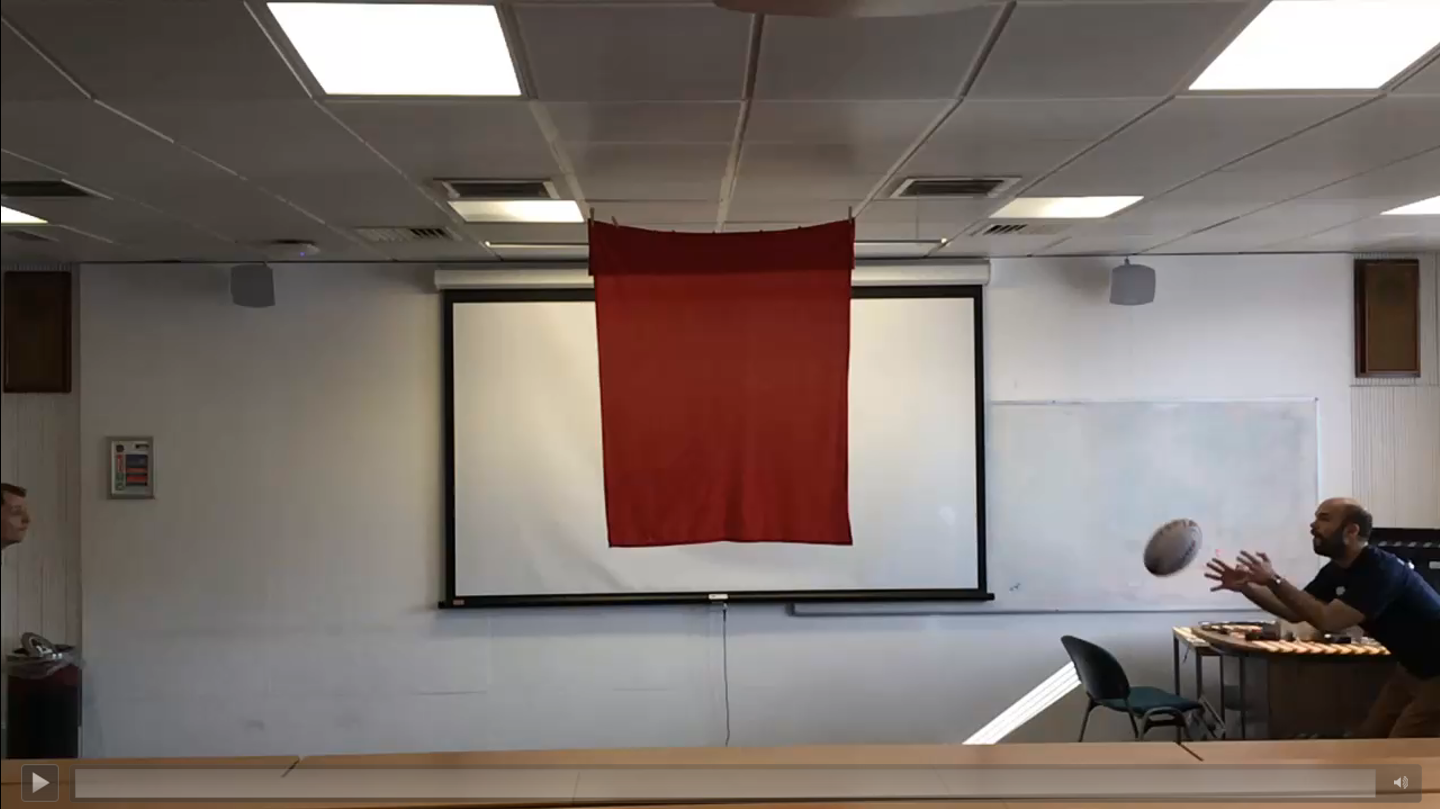 Labelled  2D positions
Extract
Observations
Extract
Positions
Reconstruct
Collisions
Bounding boxes
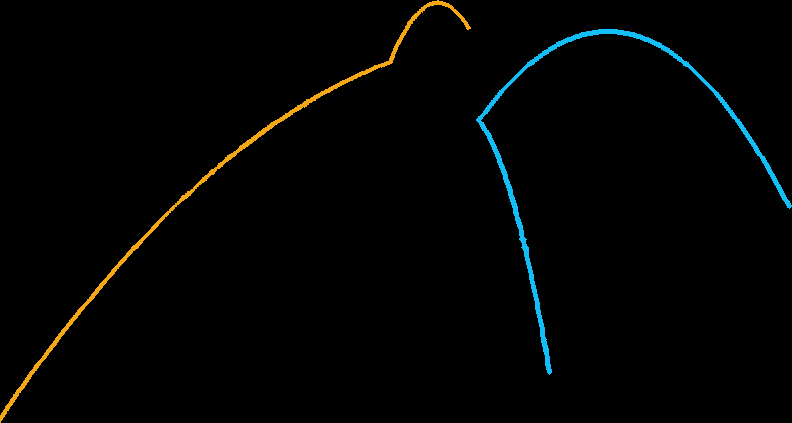 Initial parabolas
Extract
Orientations
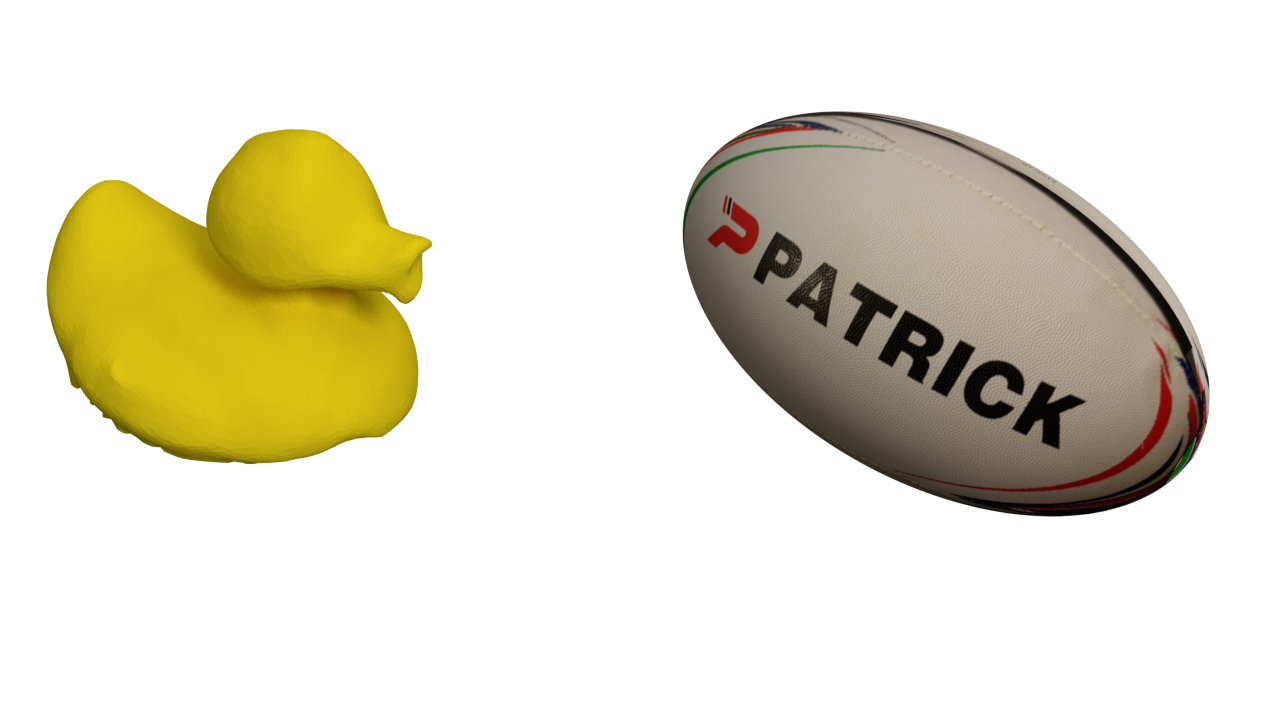 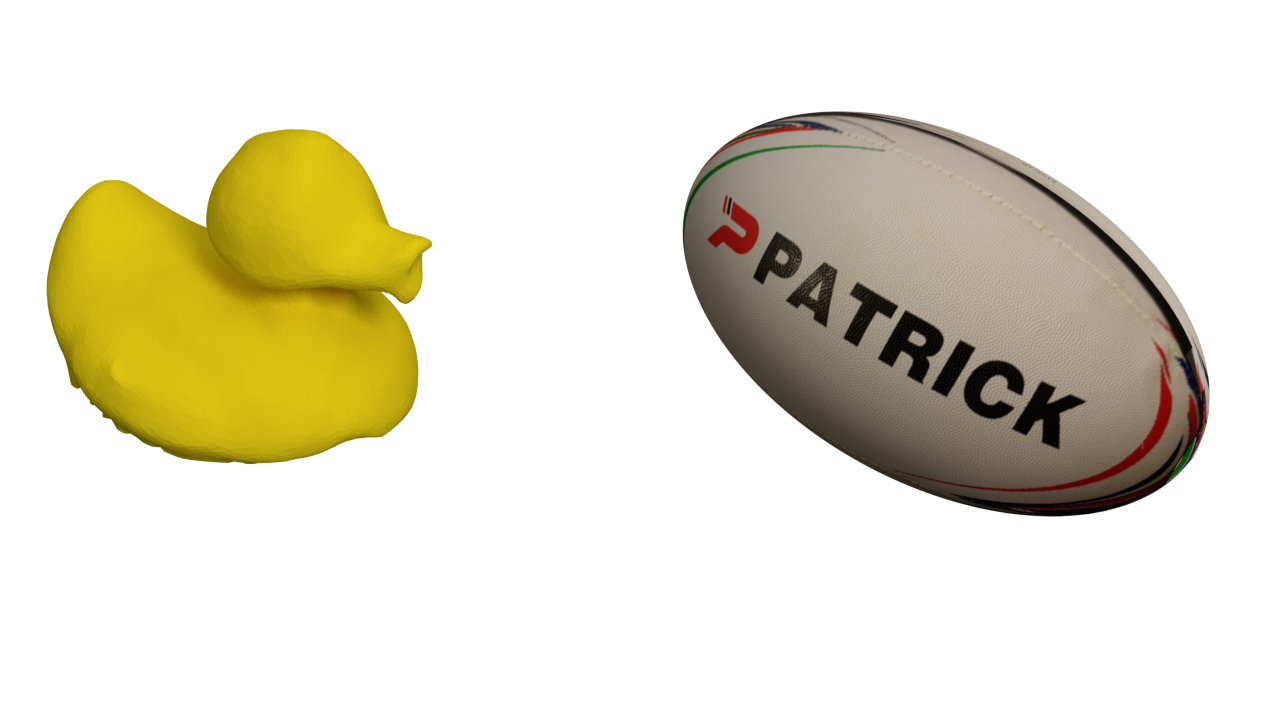 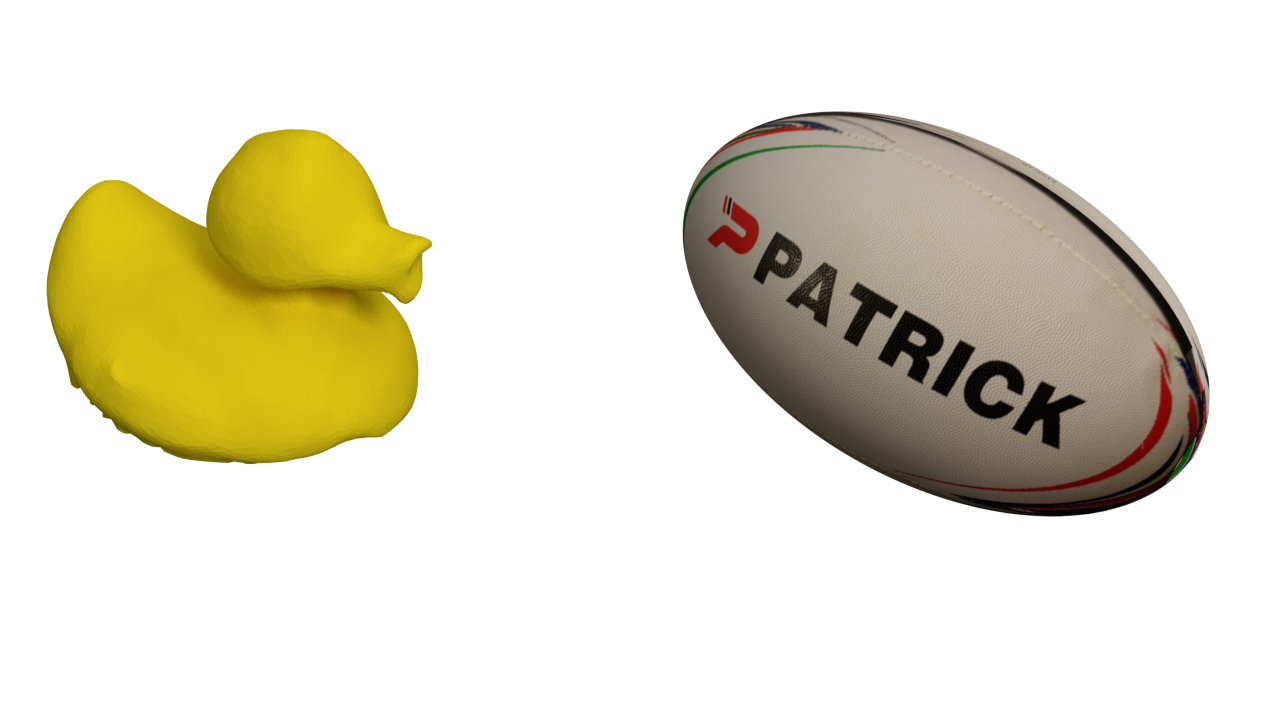 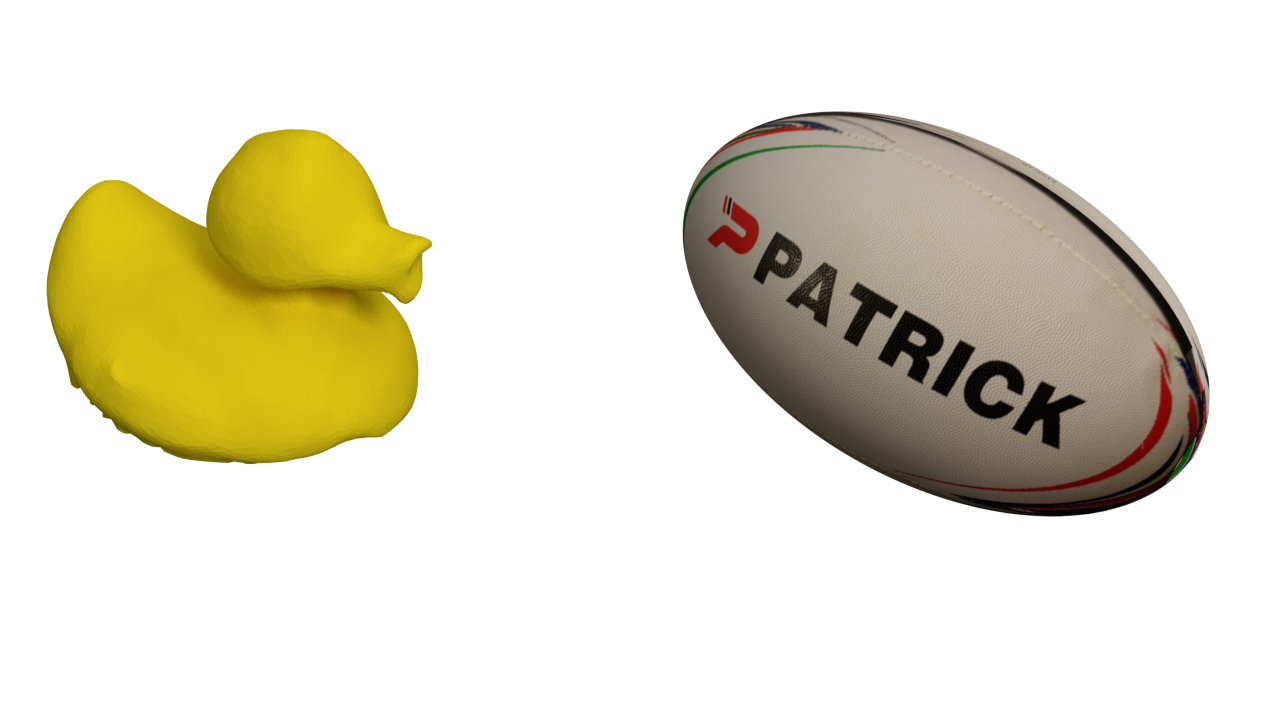 Labelled 3D orientations
3D positionsand velocities
3D orientationsand angular velocities
Coefficient of Restitution
Relative mass
[Speaker Notes: Once we get the velocity estimates, we can calculate a number that can capture the amount of energy retained, which we call CoR]
Initialize positions
Segmentation: [Zivkovic04, Teh and Chin89]    (in OpenCV)
Orientations: [Loper and Black00]
Initialize orientations
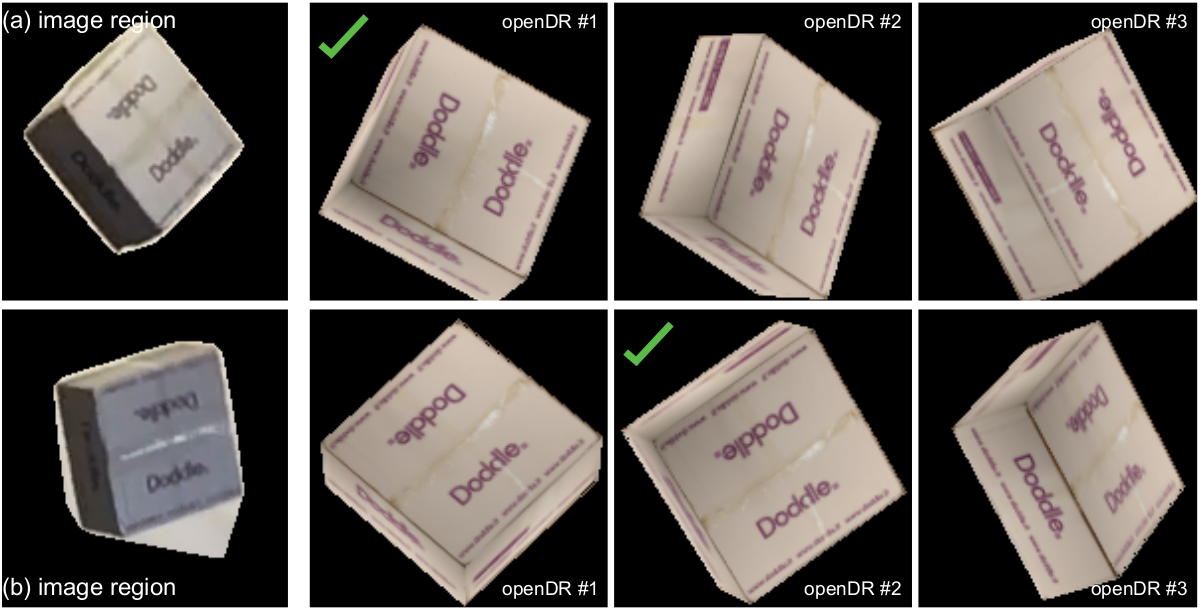 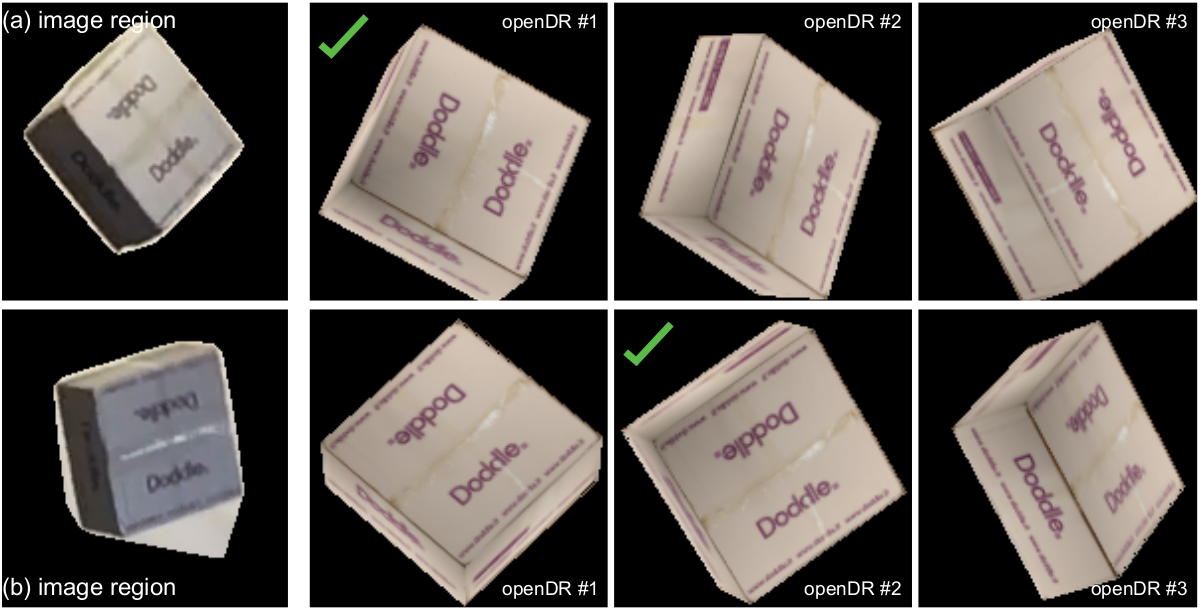 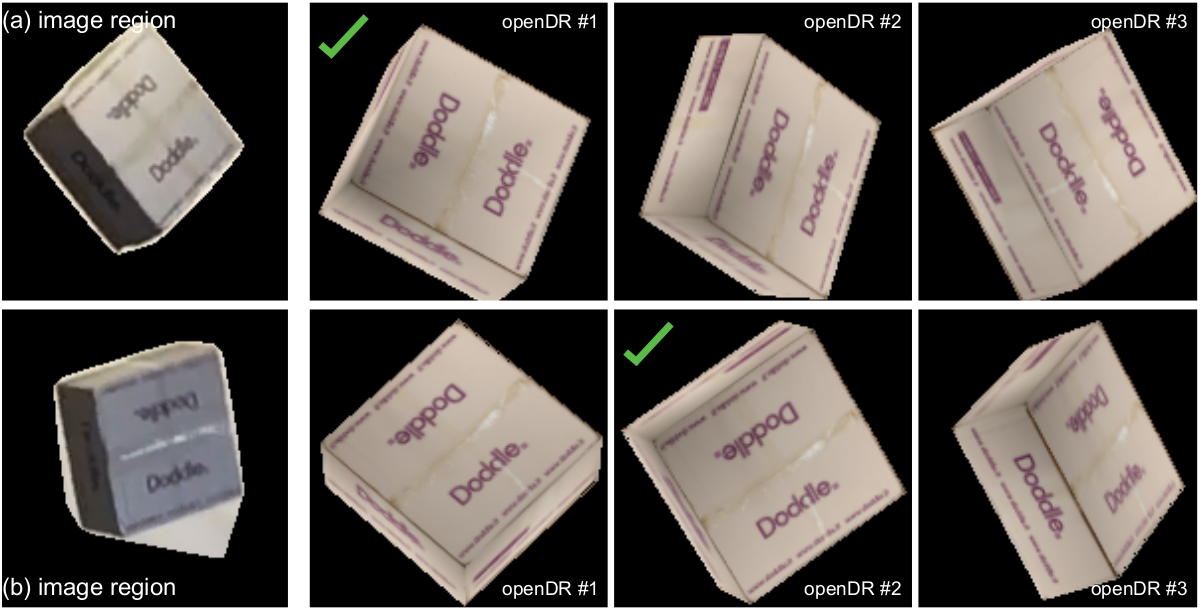 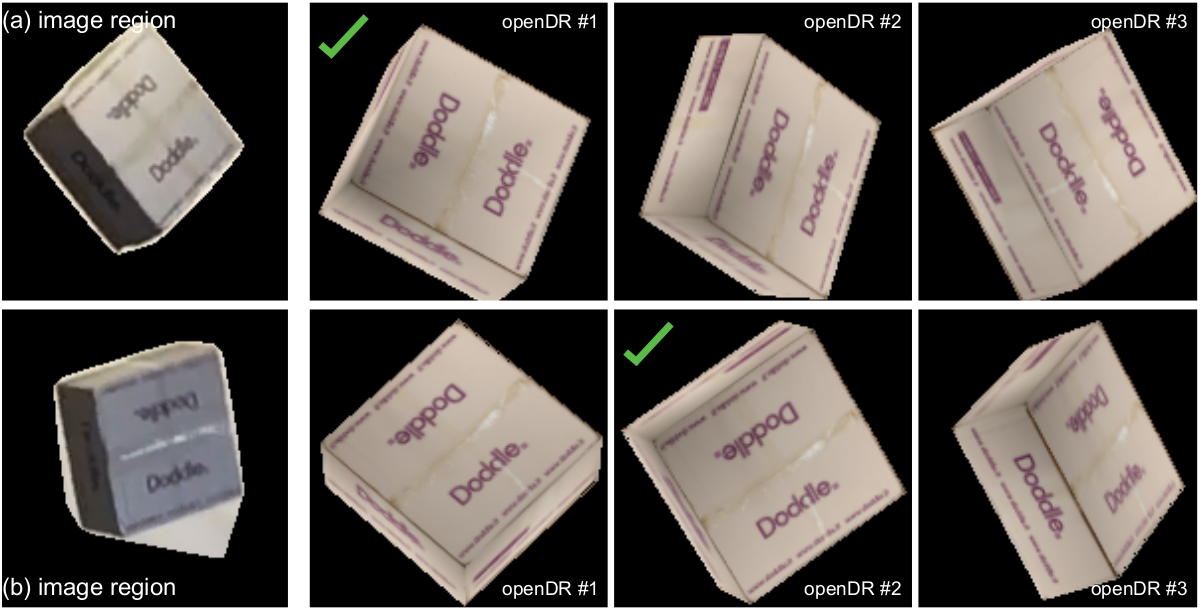 [Loper and Black00]
System
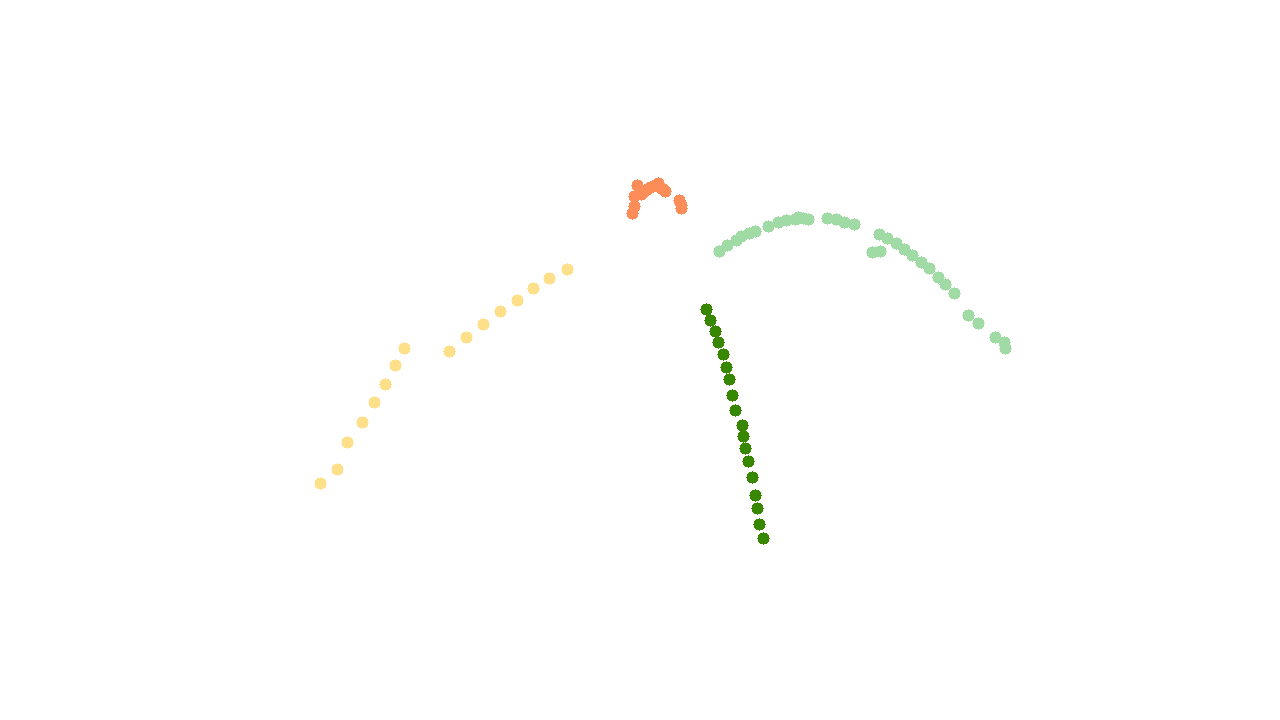 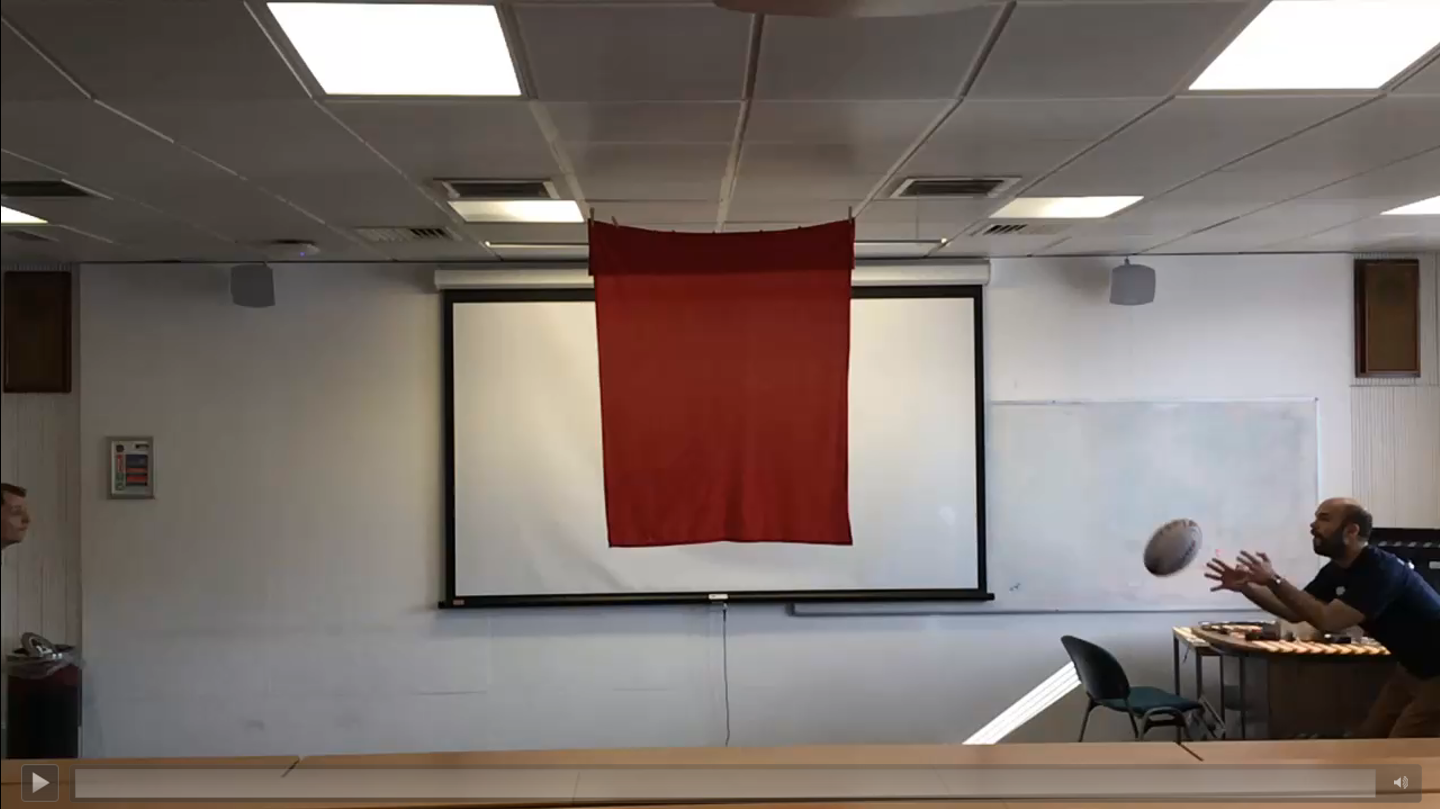 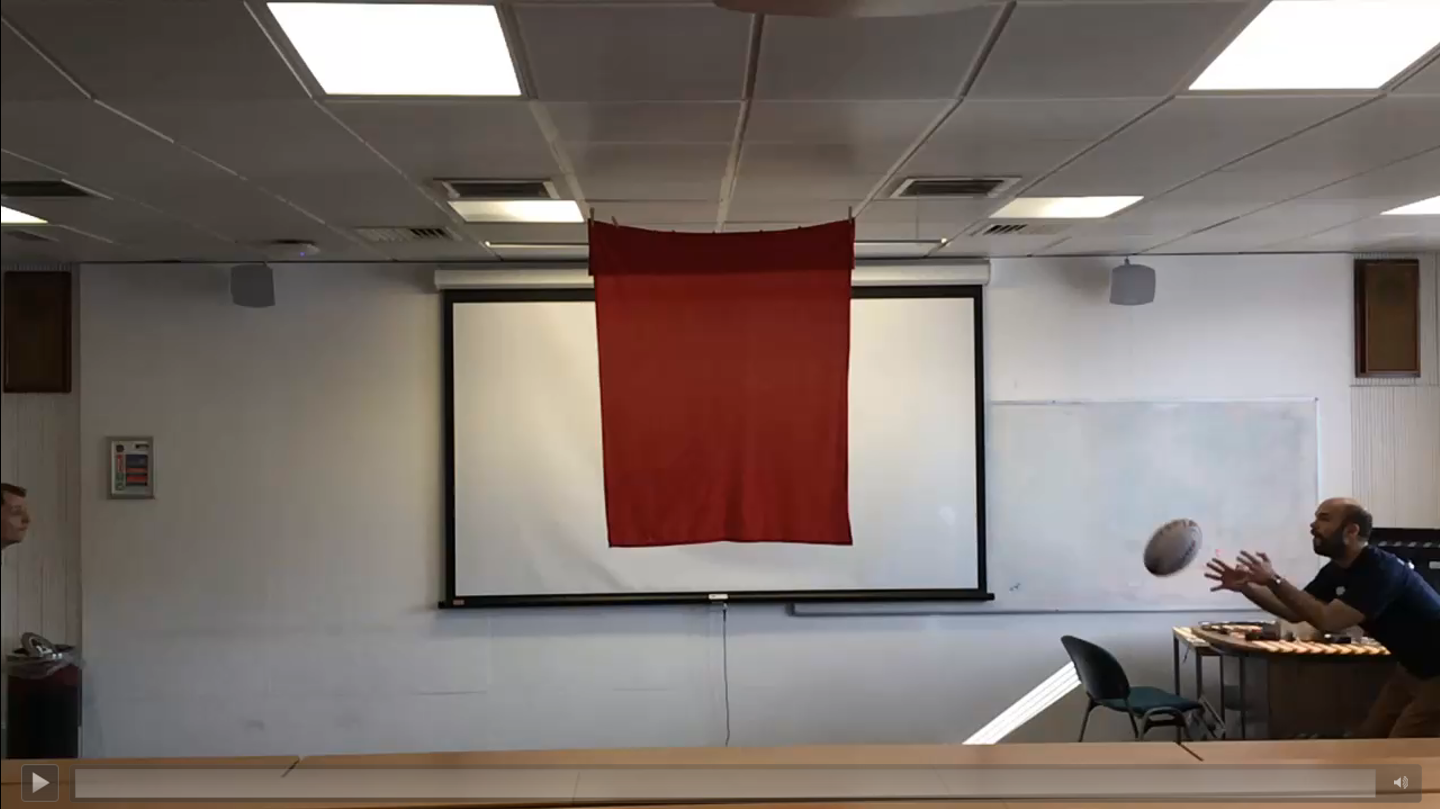 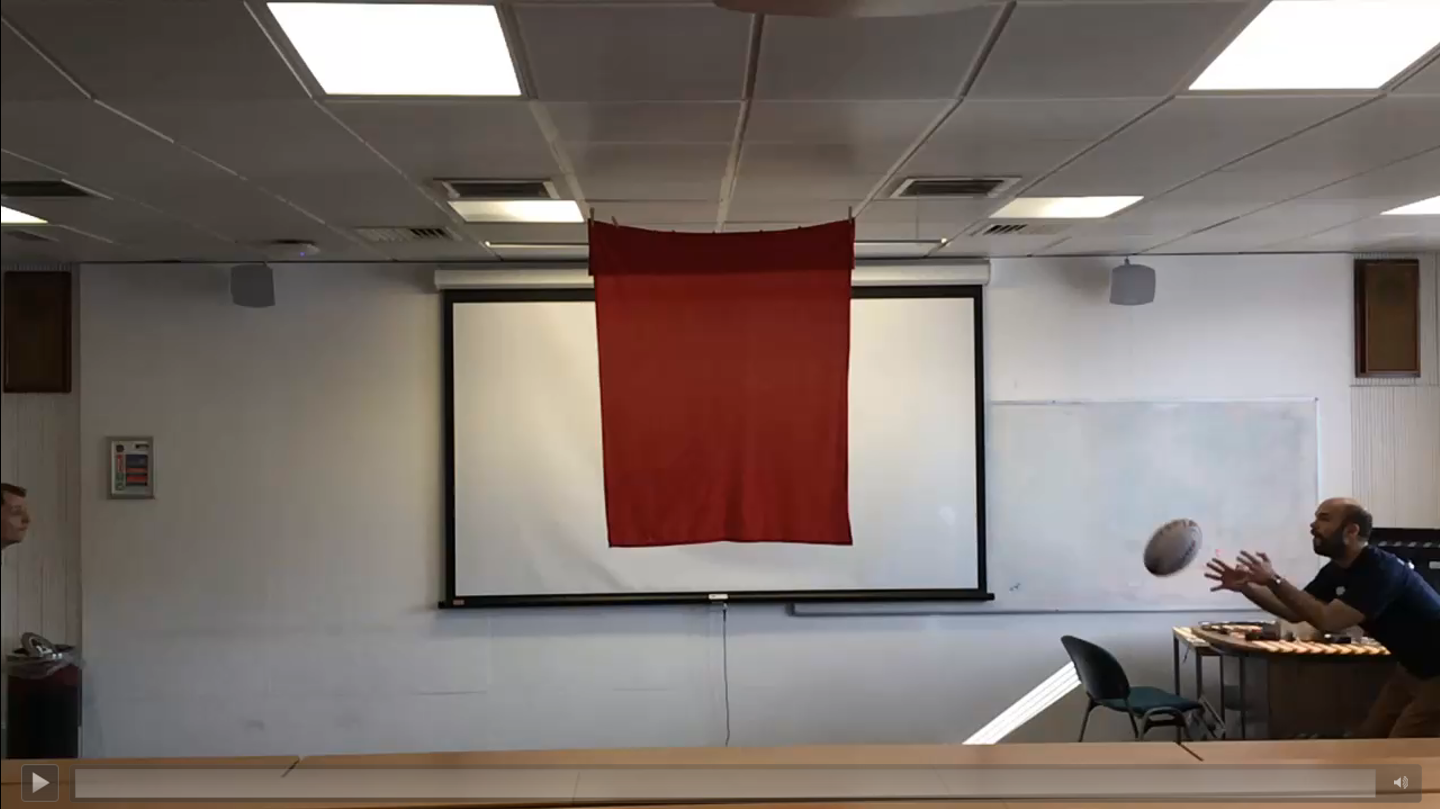 Labelled  2D positions
Extract
Observations
Extract
Positions
Reconstruct
Collisions
Bounding boxes
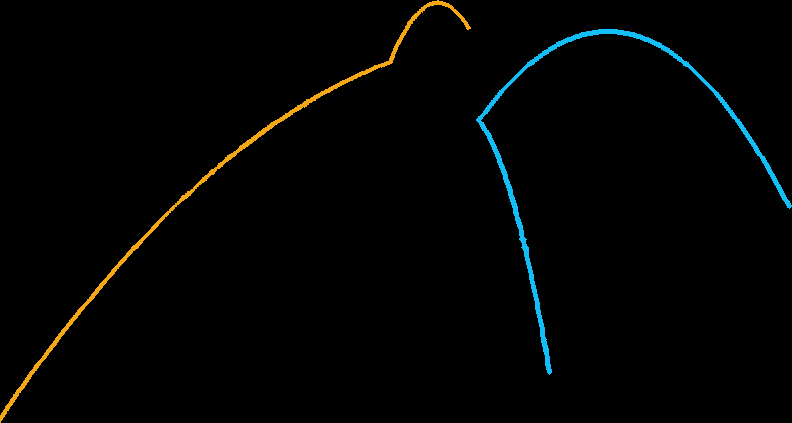 Initial parabolas
Extract
Orientations
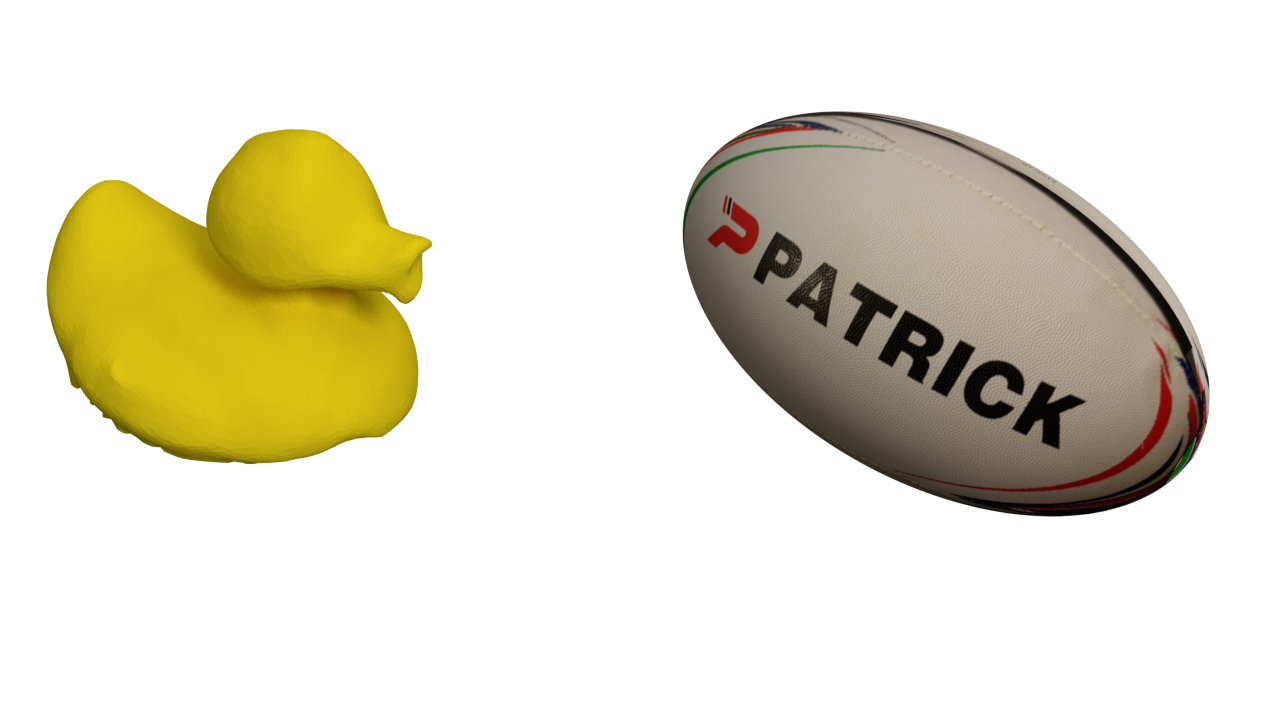 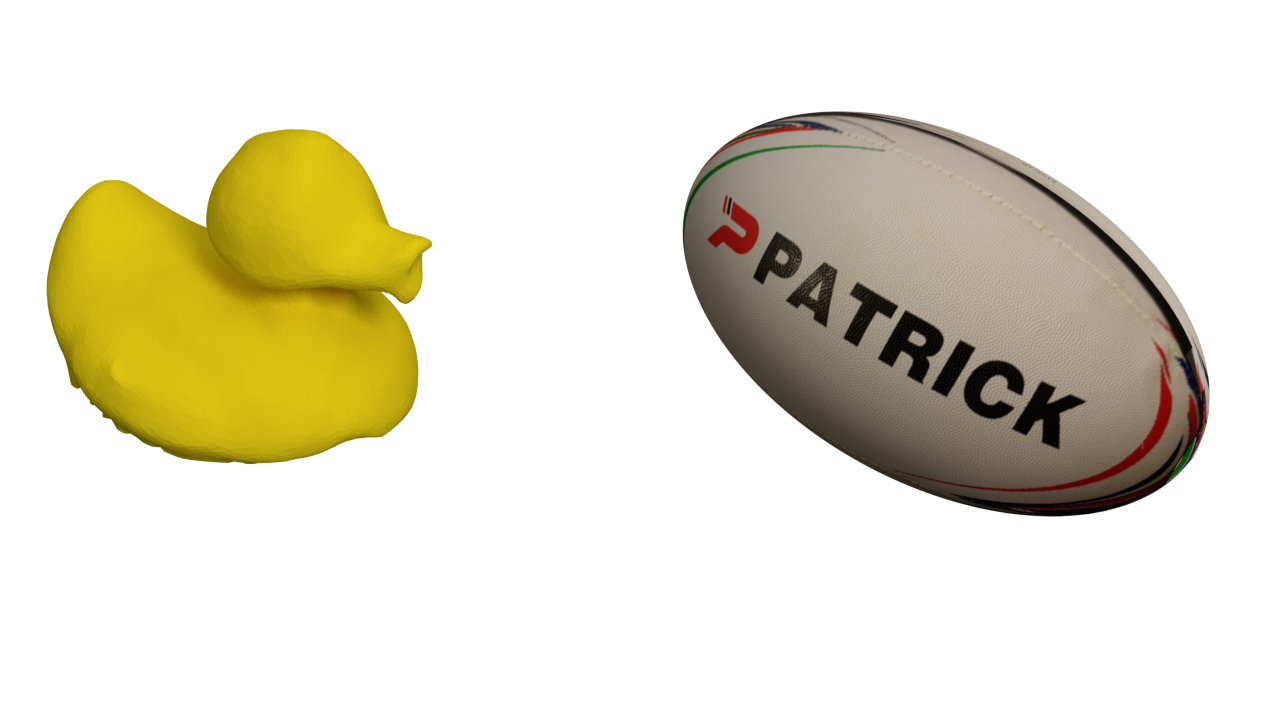 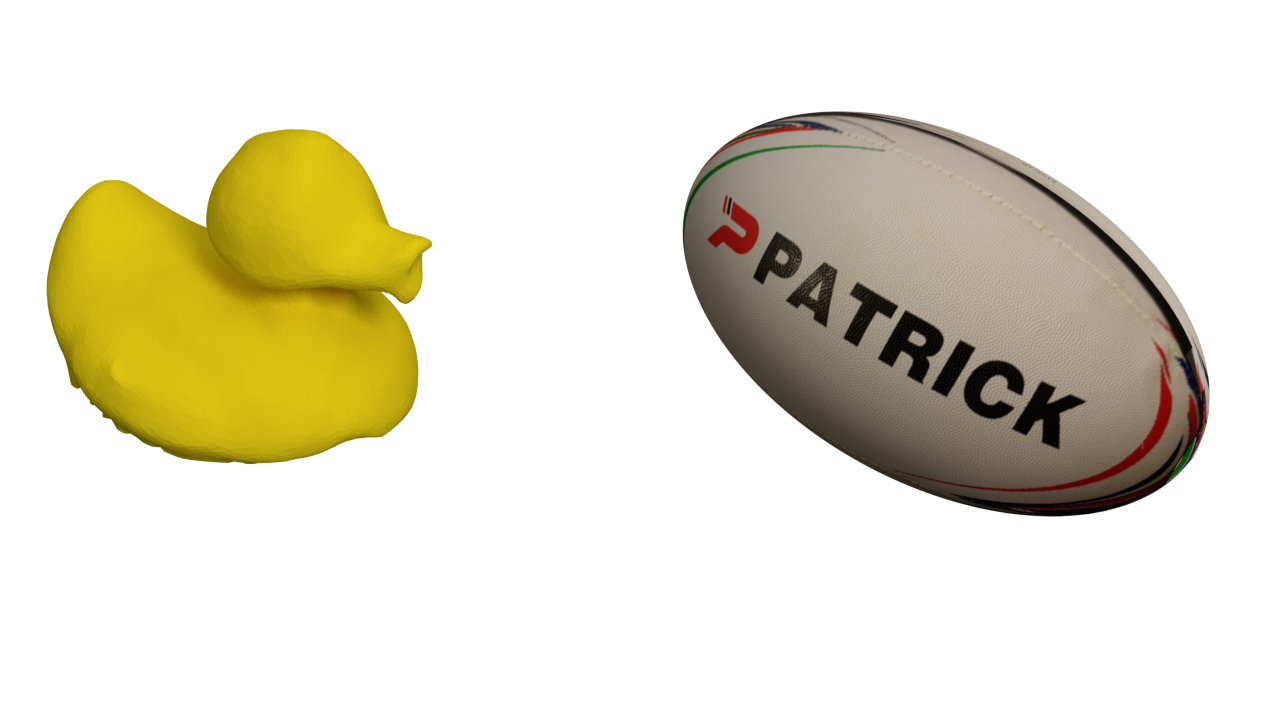 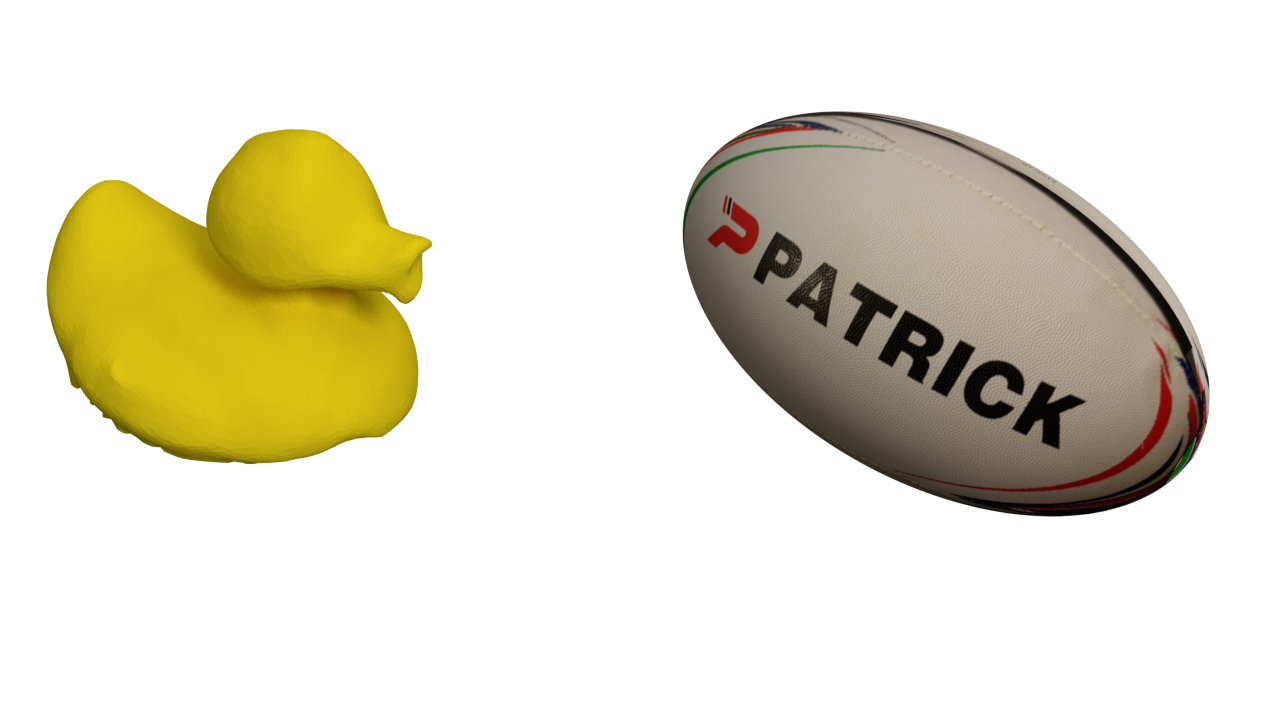 Labelled 3D orientations
3D positionsand velocities
3D orientationsand angular velocities
Coefficient of Restitution
Relative mass
[Speaker Notes: Once we get the velocity estimates, we can calculate a number that can capture the amount of energy retained, which we call CoR]
Coefficient of restitution
Ratio of kinetic energy retained after collision
Energy is transformed to heat, sound and deformation energy
…
…
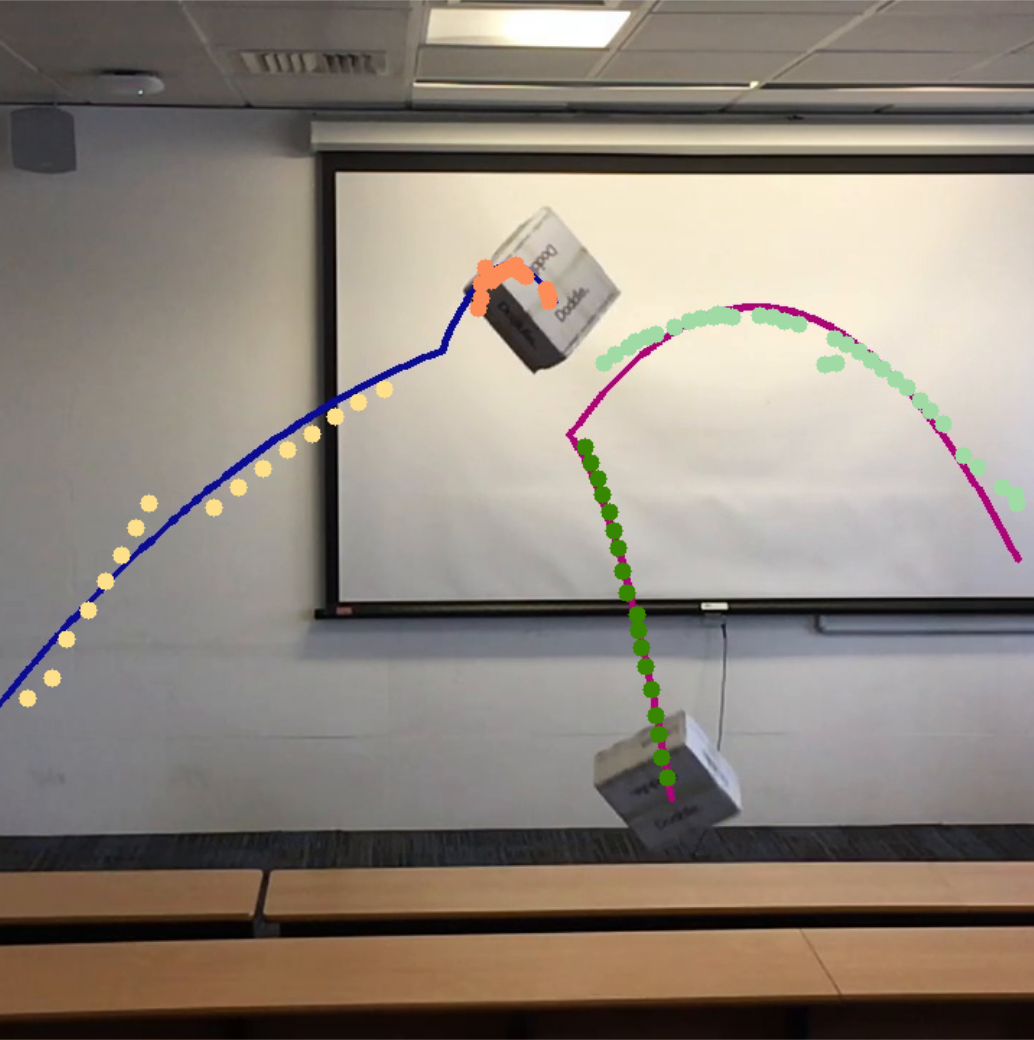 [Speaker Notes: What is coefficient of restitution?]
System
Initialize Positions
Video
Bounding box
3D Scan 1
Bounding box
3D Scan 2
Initial parabolas
Labelled 2D positions
System
Initialize Positions
Video
Initialize Orientations
Bounding box
3D Scan 1
Bounding box
3D Scan 2
Initial parabolas
Labelled 3D orientations
Labelled 2D positions
System
Initialize Positions
Video
Initialize Orientations
Bounding box
3D Scan 1
Bounding box
3D Scan 2
Initial parabolas
Labelled 3D orientations
Labelled 2D positions
Reconstruct
Collisions
3D positionsand velocities
3D orientationsand angular velocities
Relative mass
Coefficient of Restitution
Results
Input video
Collision reconstruction (no physics engine)
[Speaker Notes: No text]
Evaluation (real)
[Speaker Notes: Video
Focus on spinning rugby, show numbers, for more, check paper
videos]
Evaluation (real)
[Speaker Notes: Video
Focus on spinning rugby, show numbers, for more, check paper
videos]
Evaluation (real)
approximate“ground truth”
output
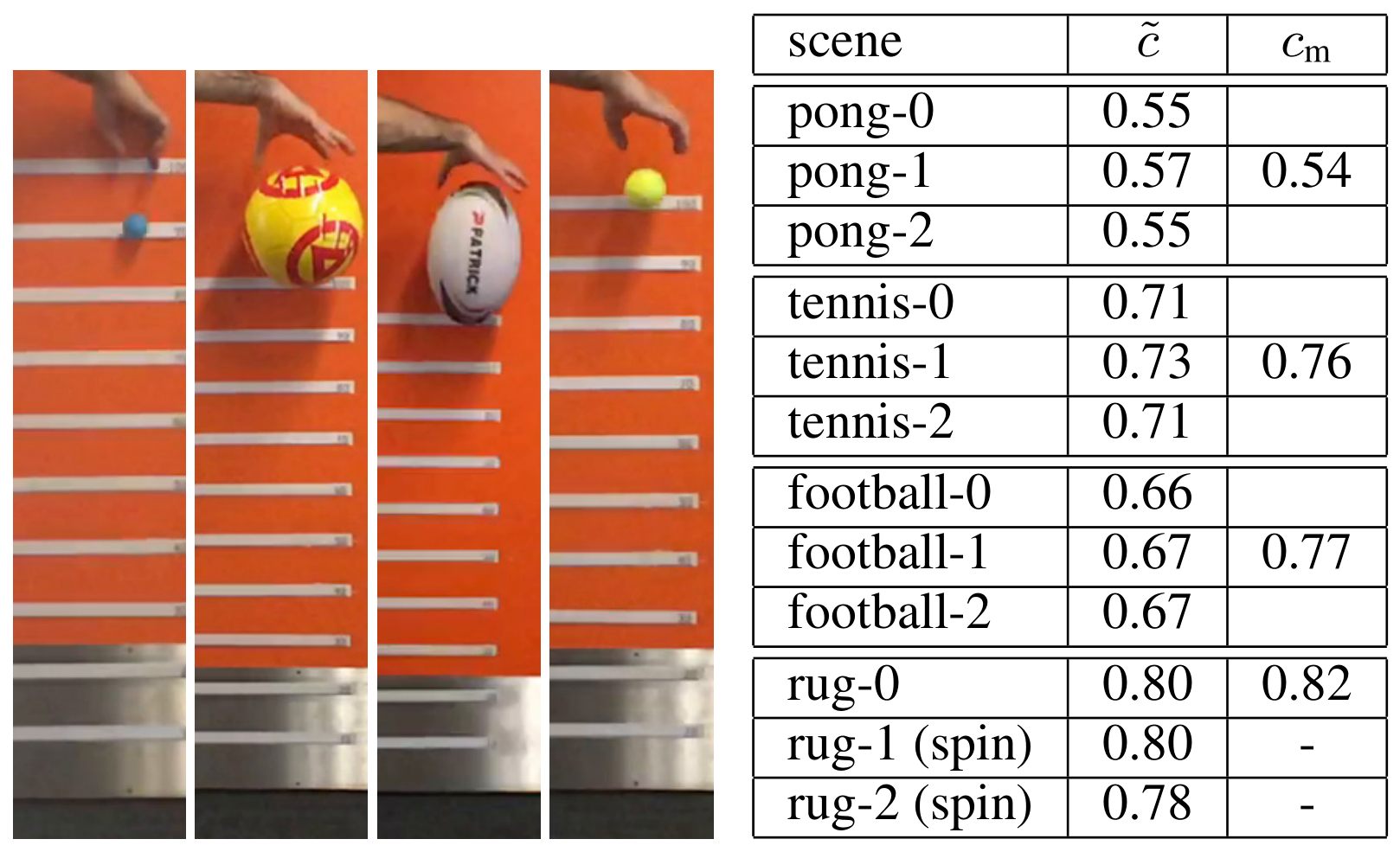 [Speaker Notes: Video
Focus on spinning rugby, show numbers, for more, check paper
videos]
Synthetic evaluation
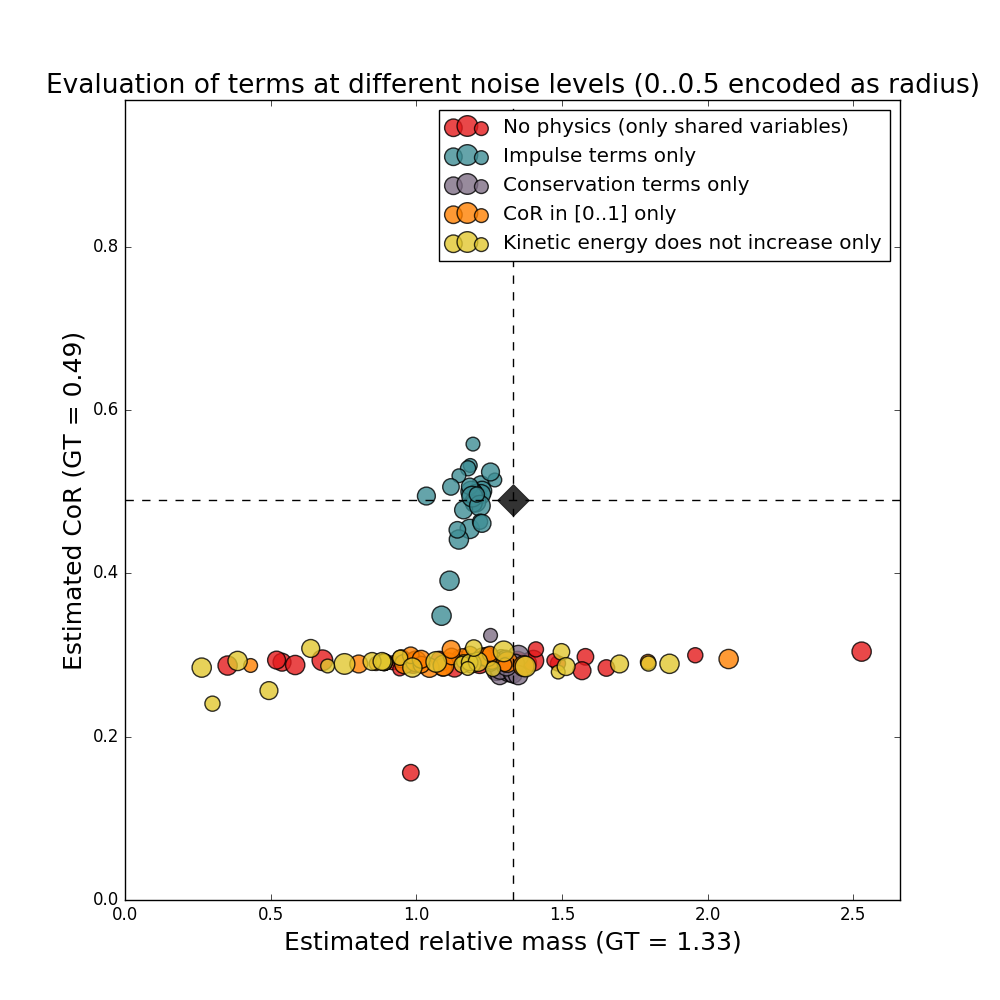 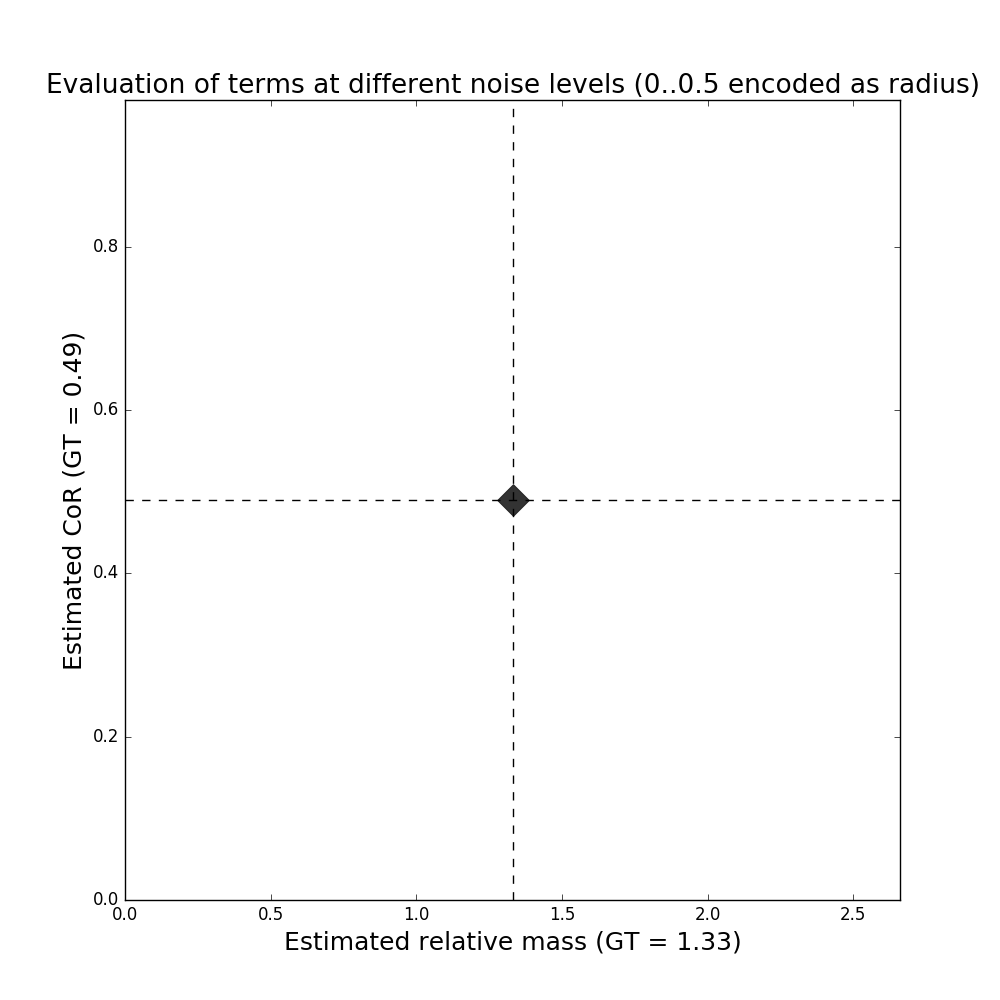 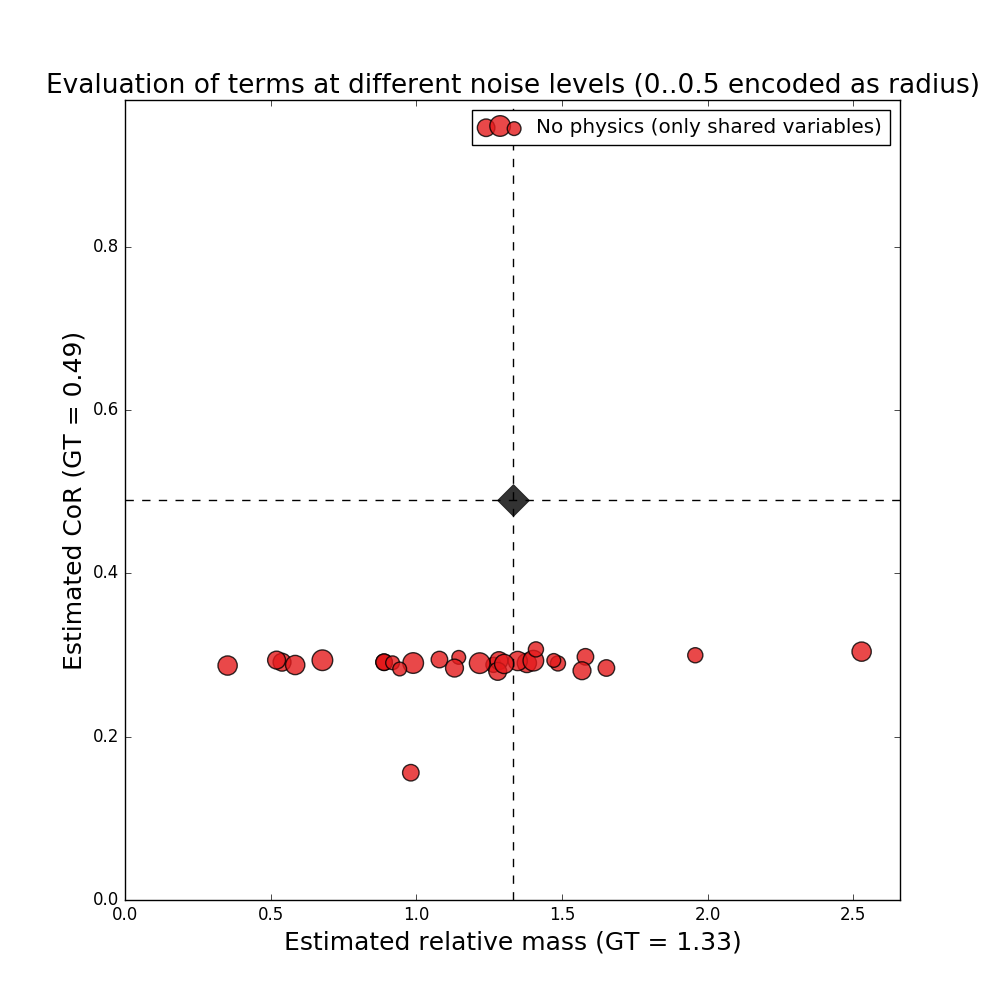 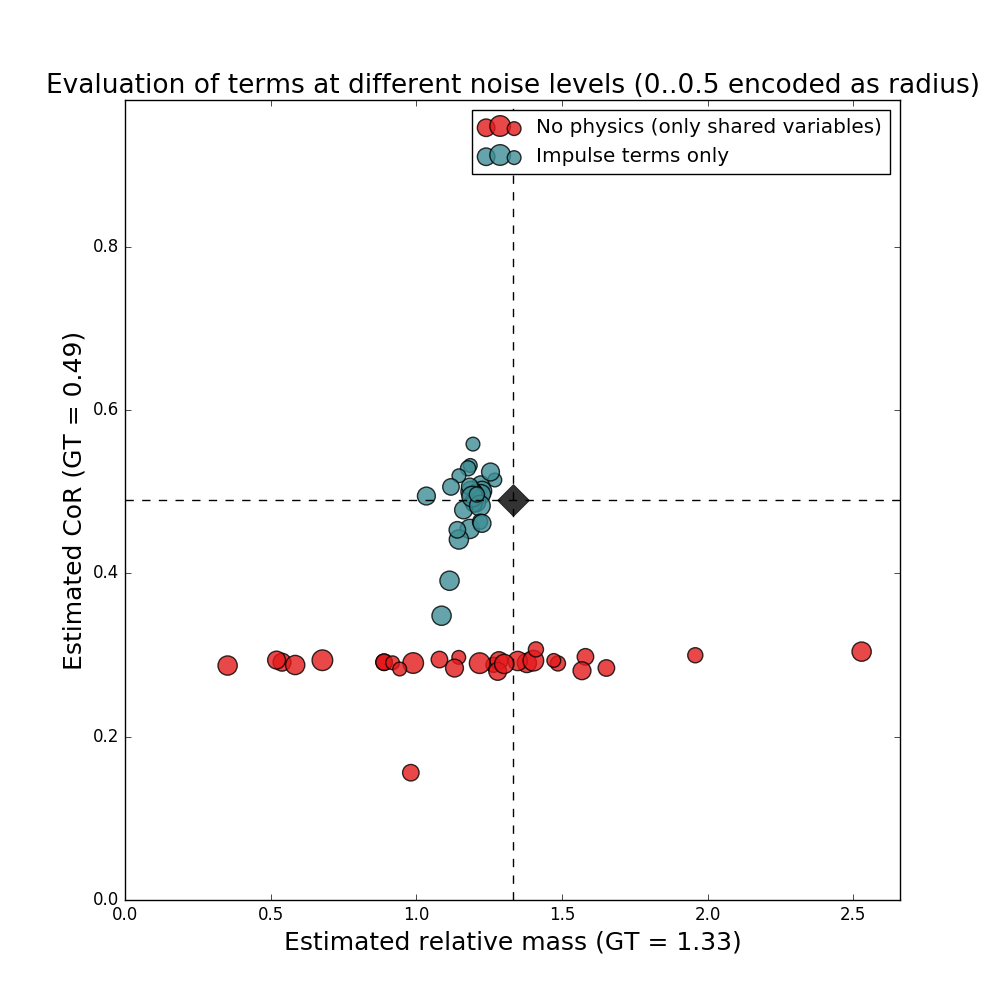 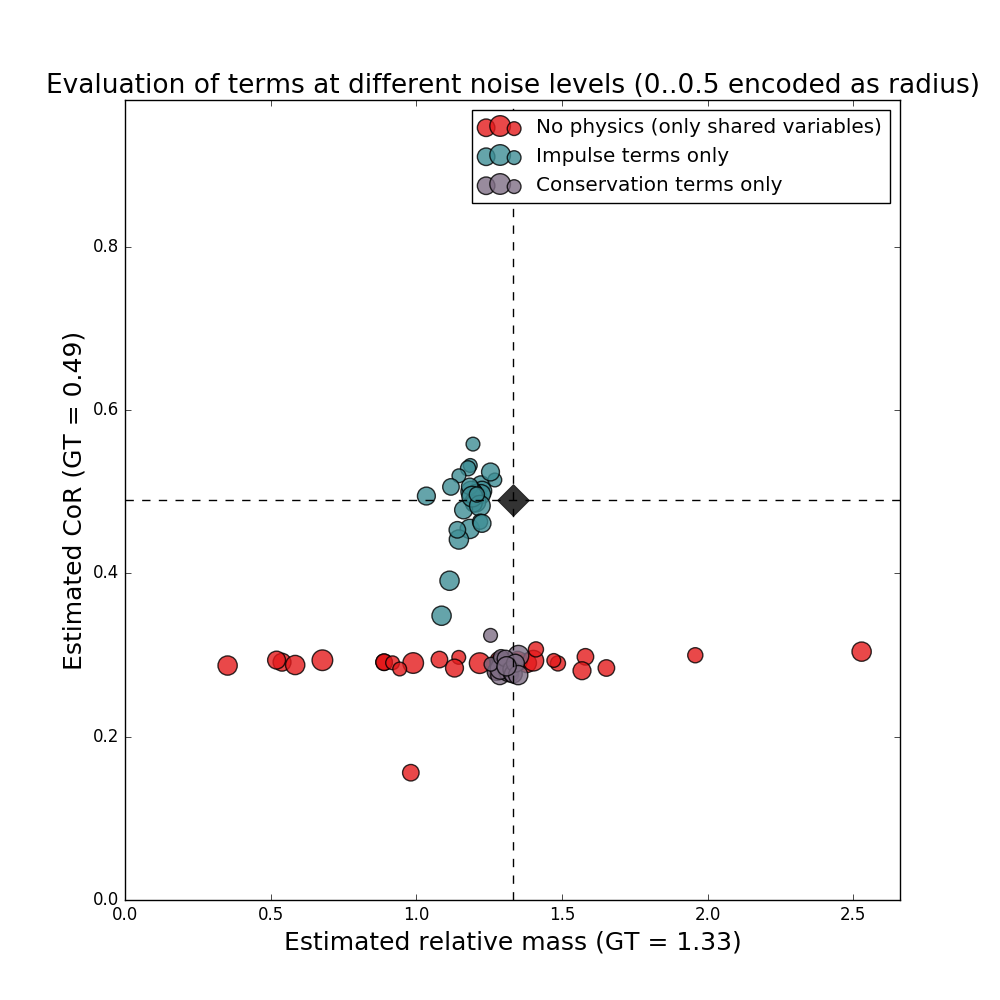 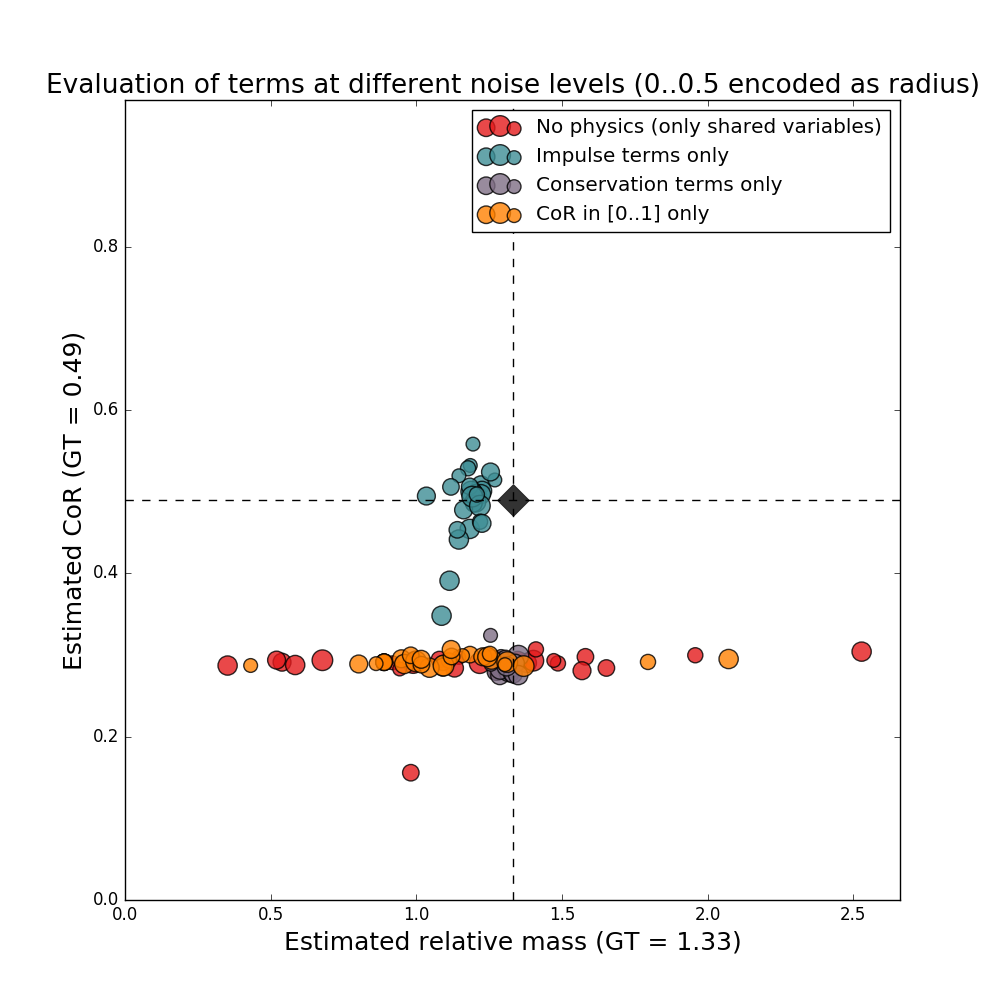 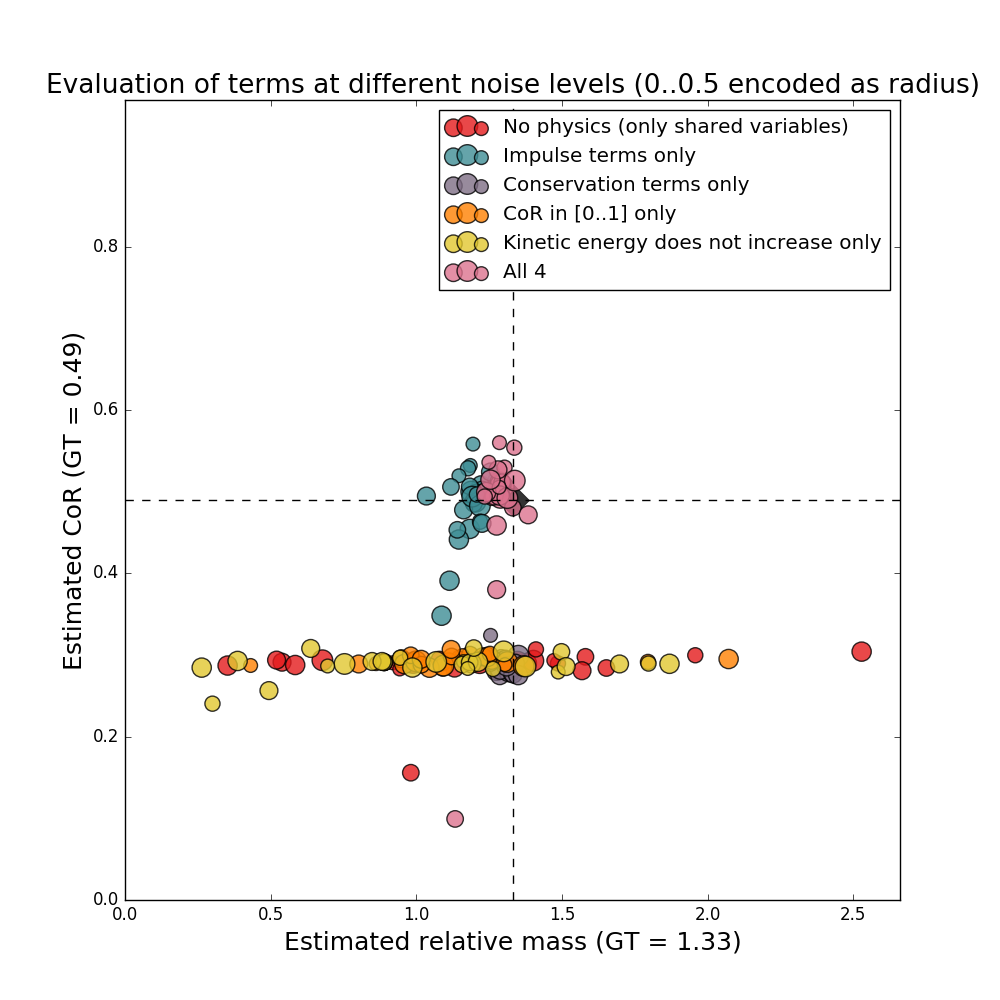 Bullet physics engine
>2000 experiments
Ground truth
[Speaker Notes: Animate graph]
Synthetic evaluation
Bullet physics engine
>2000 experiments
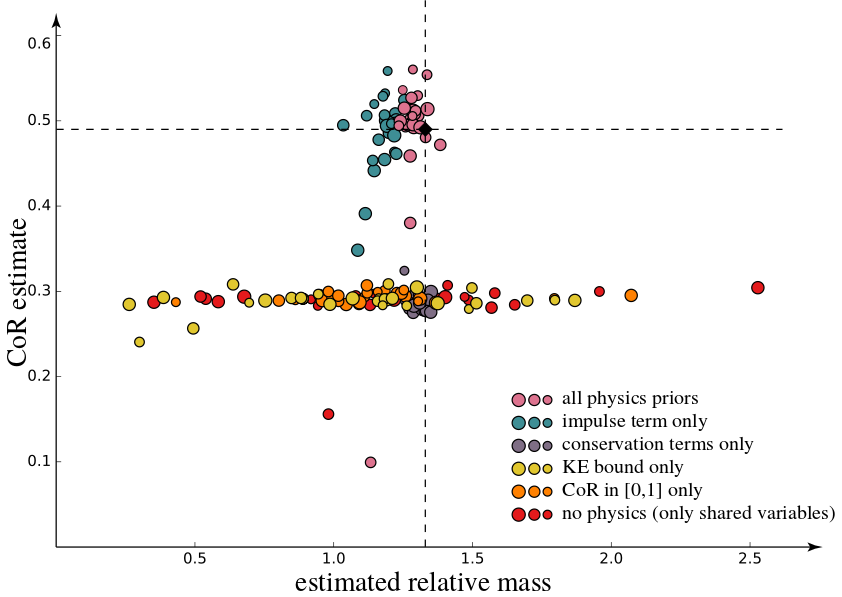 Ground truth
[Speaker Notes: Animate graph]
Results
[Speaker Notes: Show only one,
Short for the other? (zoom?)]
Results
Results
Results
[Speaker Notes: Fig1 remove
Show only two ( helmet and rugby)]
Application
[Speaker Notes: Speed up]
Limitations and future work
Limitations
Rigid bodies only
Orientations require user input
Friction not modelled
Possible intersections (no collision detection)
Future work
Other internal parameters: e.g., inertia tensor
Fully automatic orientations
Deformable objects
[Speaker Notes: Monocular: need to see the effect of gravity (trajectory curvature)]
Violation of rigid body assumption
Acknowledgements
Partially funded by
Google PhD Fellowship
ERC Starting Grant SmartGeometry (StG-2013-335373)
ERC Starting Grant realFlow (StG-2015-637014)
UCL Impact
Gifts from Adobe
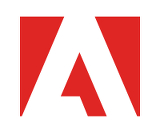 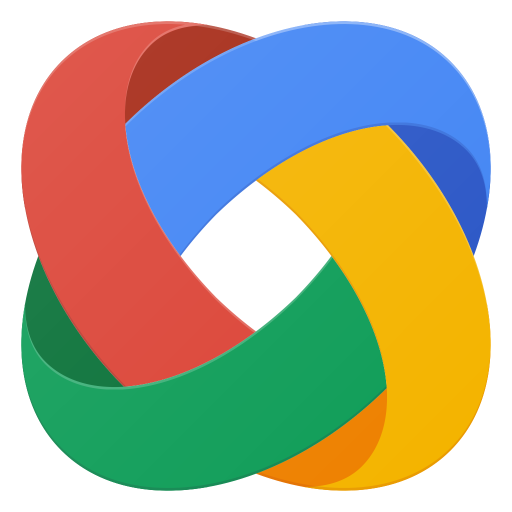 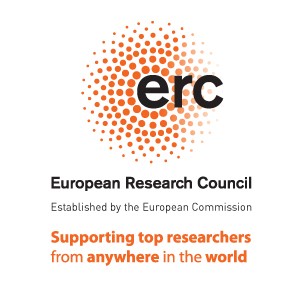 Thanks! Code and data available at http://geometry.cs.ucl.ac.uk/projects/2016/smash
[Speaker Notes: Acquire internal properties
And reconstruction
Work in synergy

Code – if you have problem, let me know]
References
[Popovic00] Popovic, Seitz, Erdmann, Popovic, and Witkin: Interactive Manipulation of Rigid Body Simulations, SIGGRAPH 2000
[Salzman11] Salzman and Urtasun: Physically-based Motion Models for 3D Tracking: A Convex Formulation, ICCV 2011
[Wu15] Wu, Yildirim, Lim, Freeman, and Tenenbaum: Galileo: Perceiving Physical Object Properties by Integrating a Physics Engine with Deep Learning, NIPS 2015
[Lerer16] Lerer, Gross, and Fergus: Learning Physical Intuition of Block Towers by Example, CoRR 2016
Scene understanding with unseen priors
Thanks!
Code and data available at http://geometry.cs.ucl.ac.uk/projects/2016/smash
Synthetic evaluation - CoR
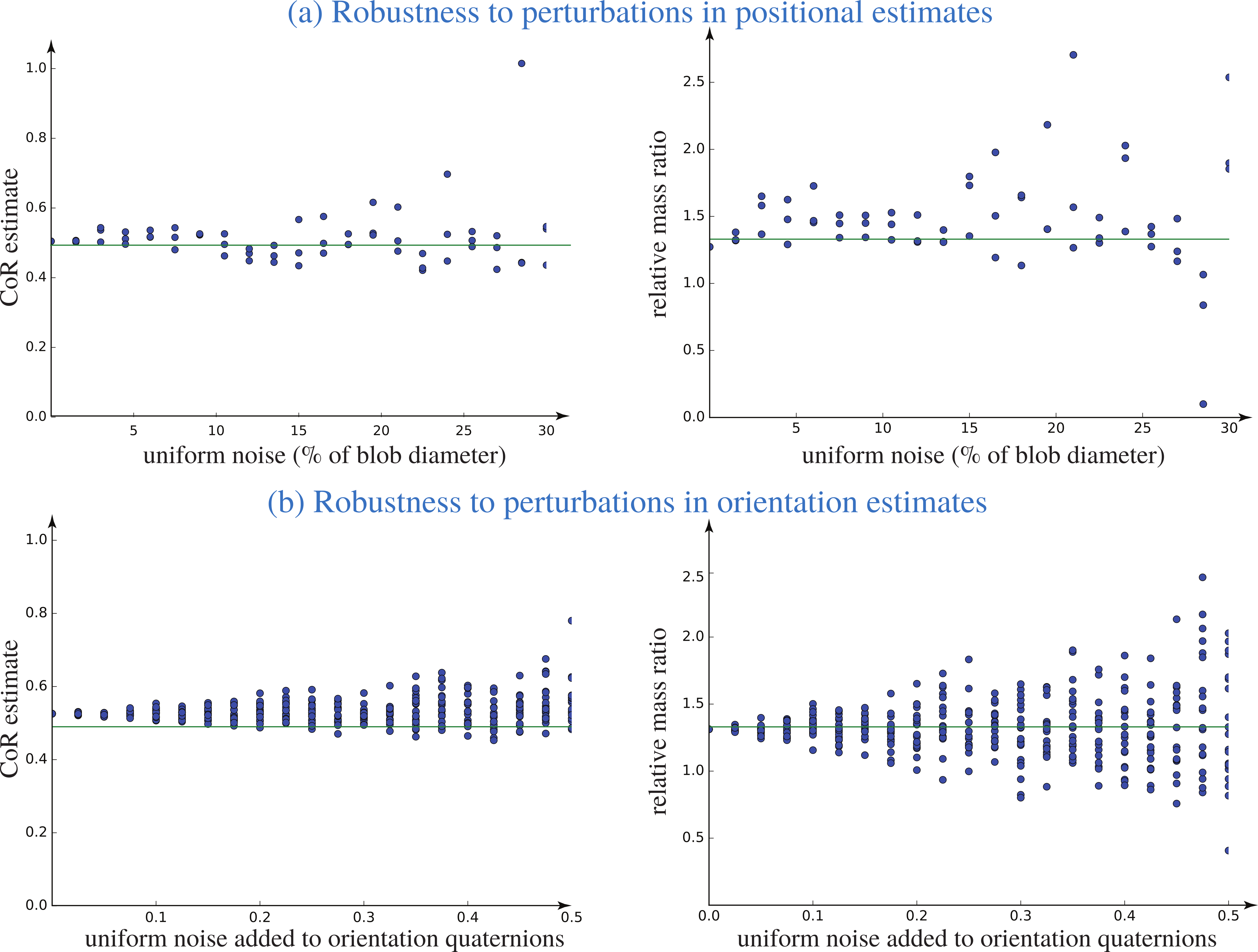 Synthetic evaluation - CoR
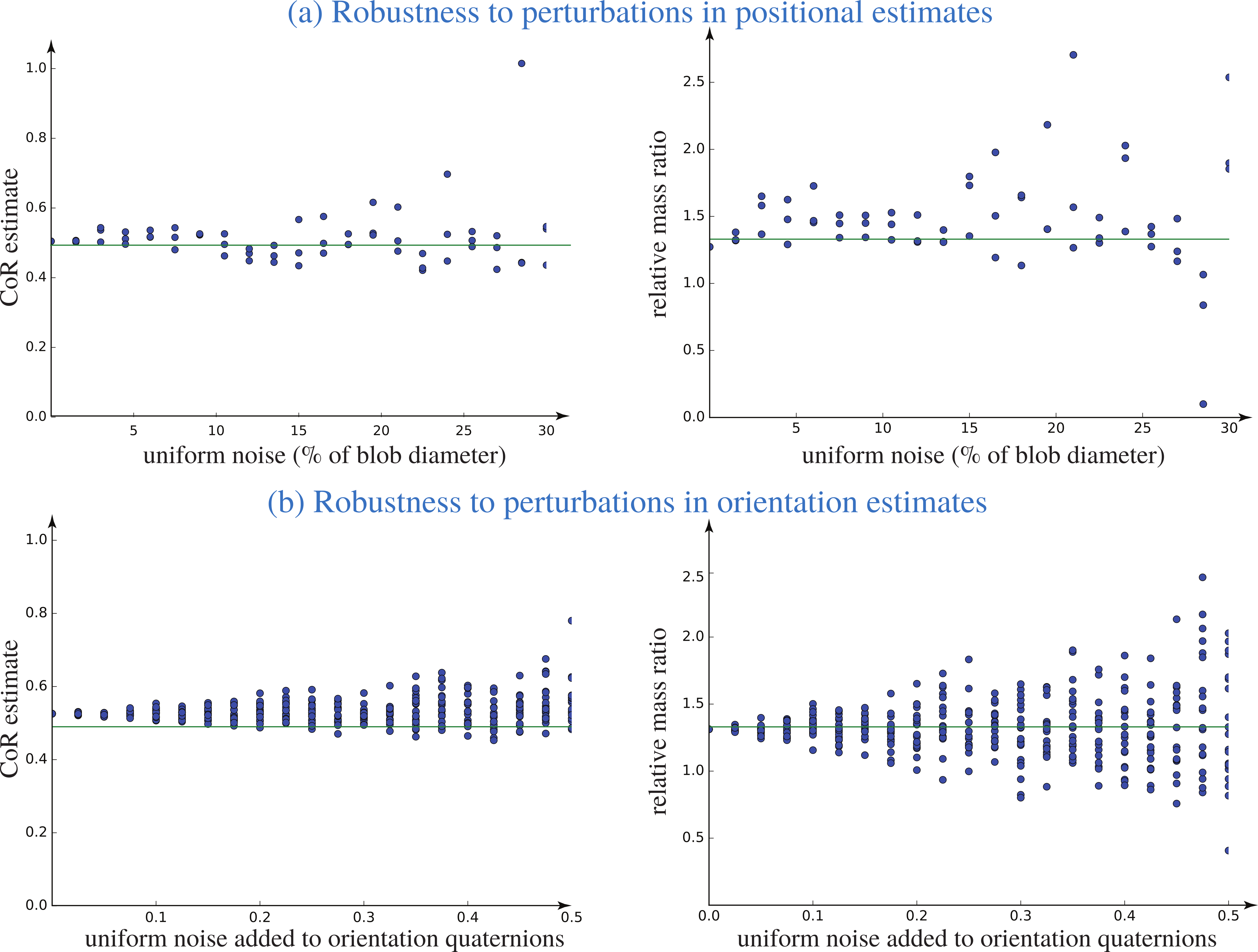 Synthetic evaluation - CoR
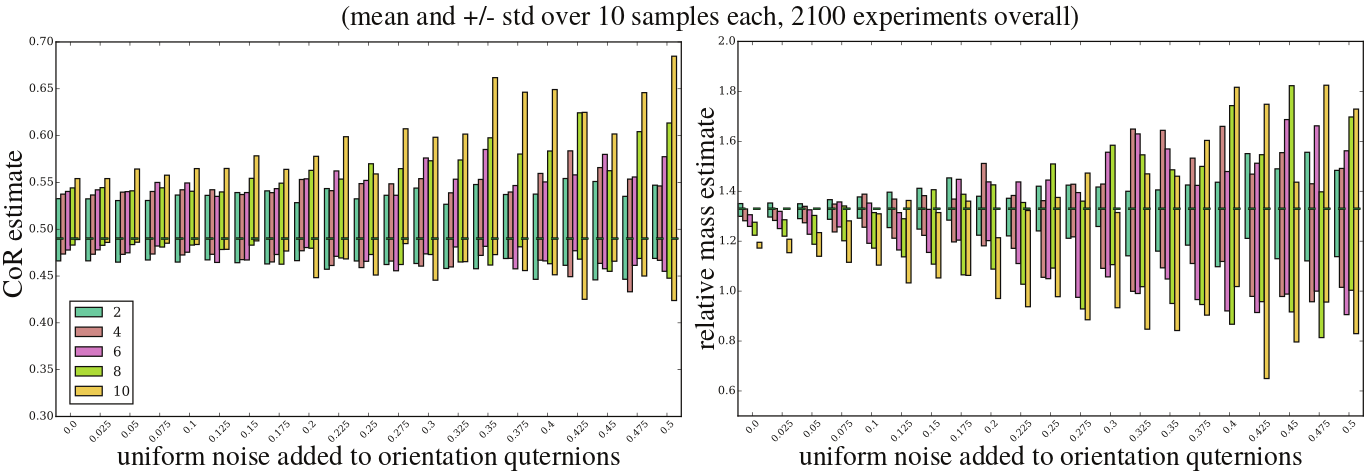 Synthetic evaluation - Mass
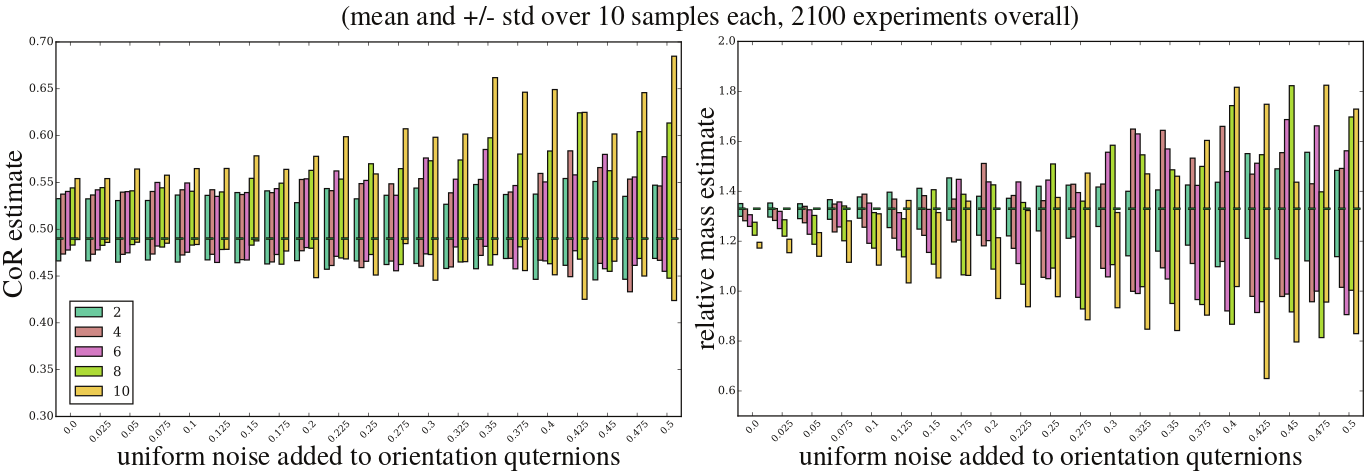